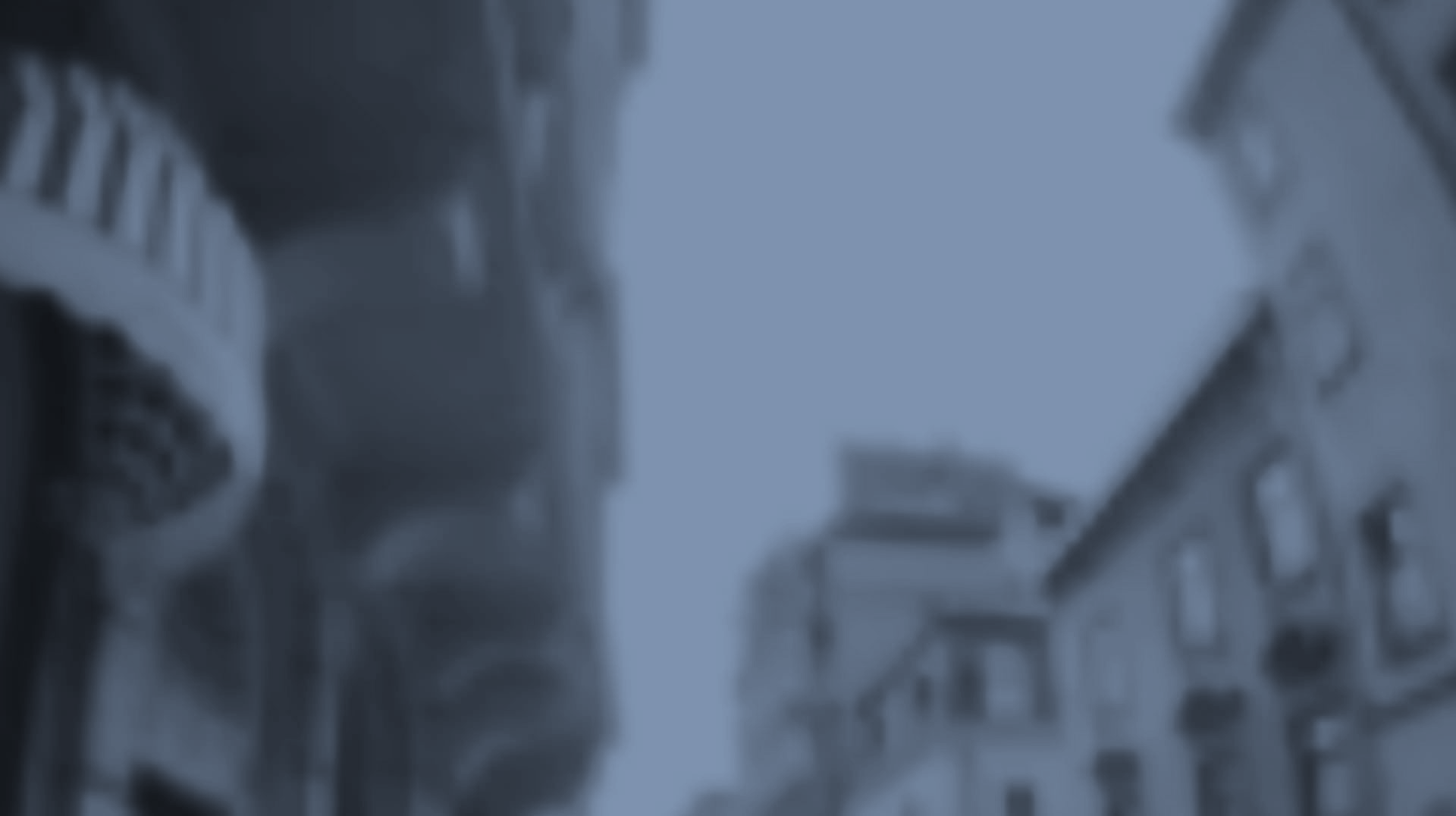 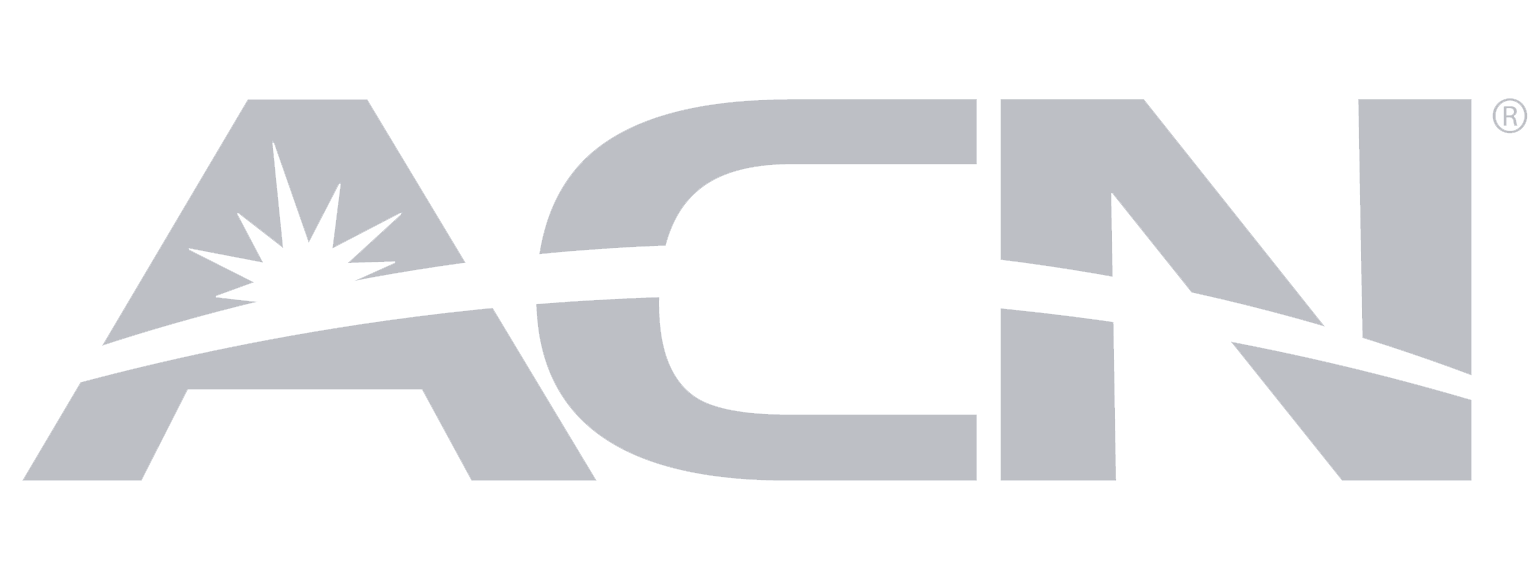 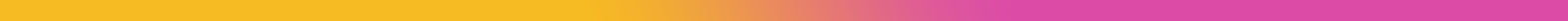 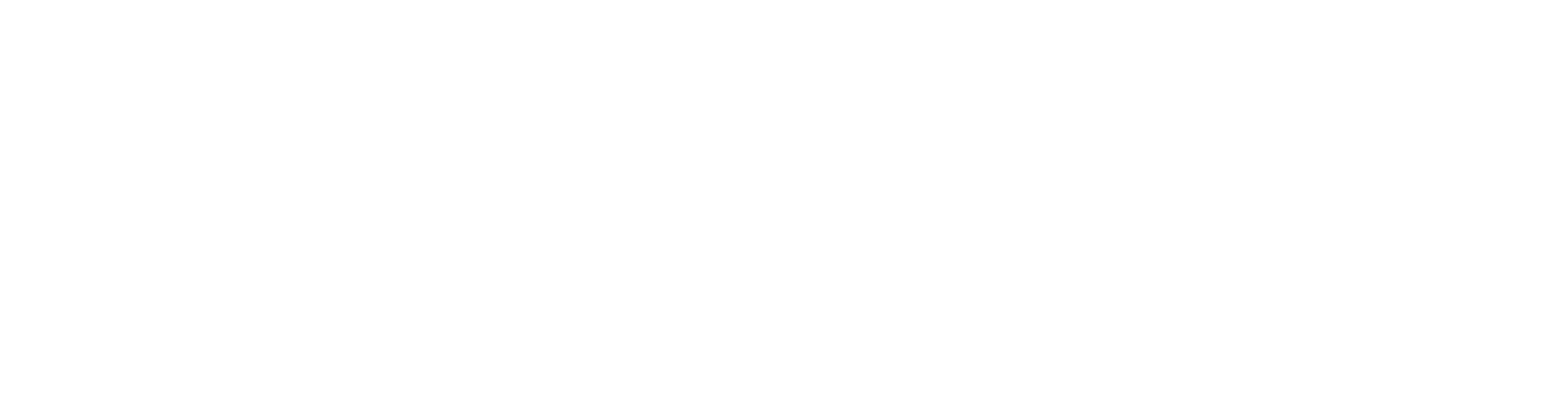 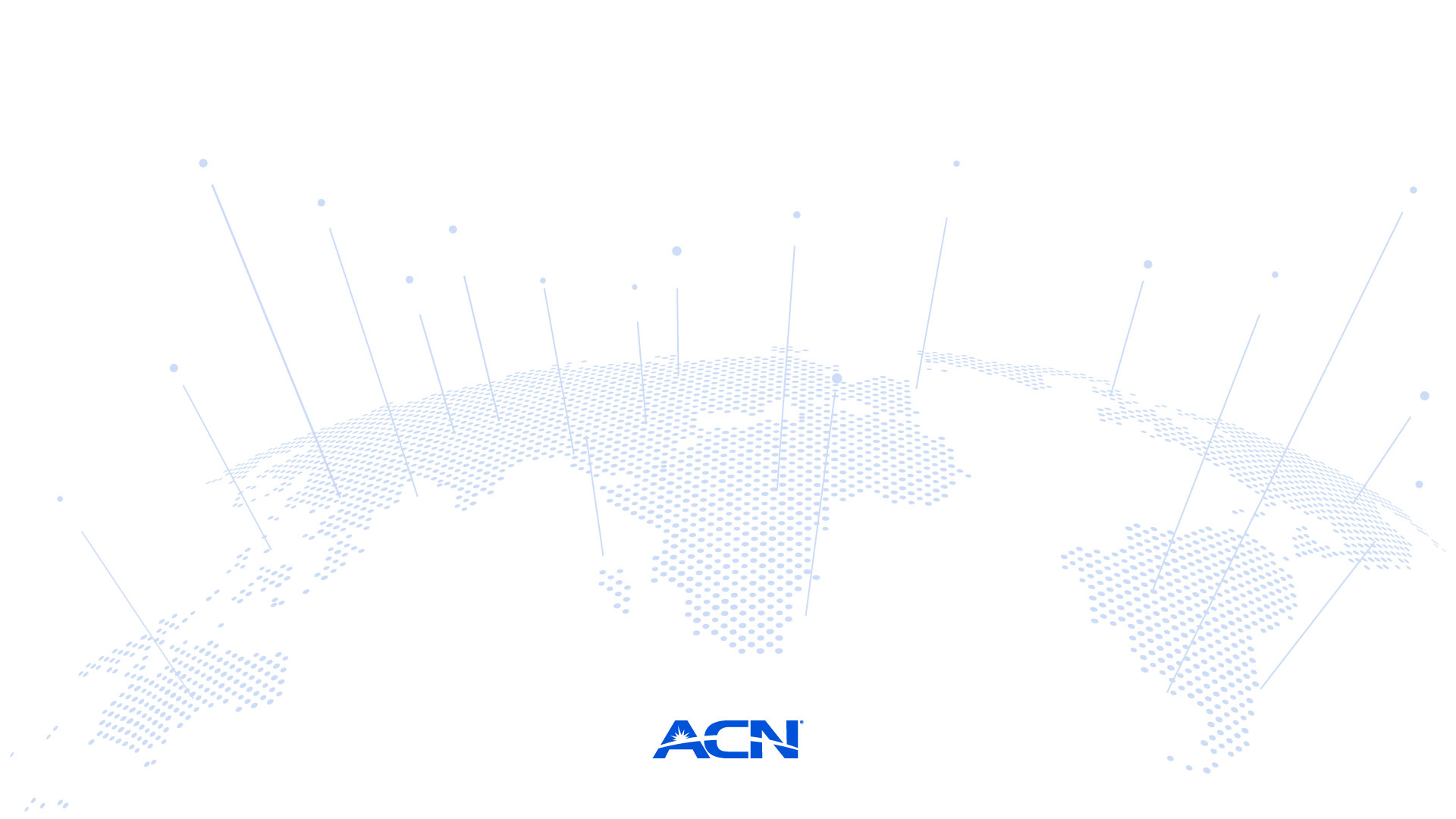 Refer to the ACN Compensation Plan for complete details. Earnings as an ACN IBO are based solely upon the successful sale of products to customers and their usage of those products. Individuals will incur expenses in operating their ACN business, such as the sign-up and monthly business support fees, as well as other possible operating expenses.  As with any business, earnings and success at ACN are not guaranteed but depend primarily on the individual’s persistence, effort and results of acquiring customers personally and/or through their team. Individuals will not earn income and will lose money as an IBO if customers are not acquired.
The Healthcare System is….
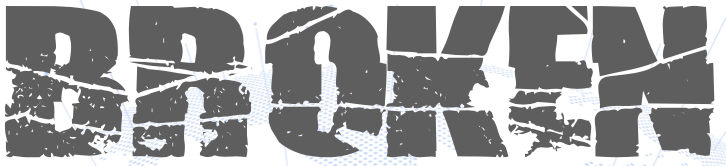 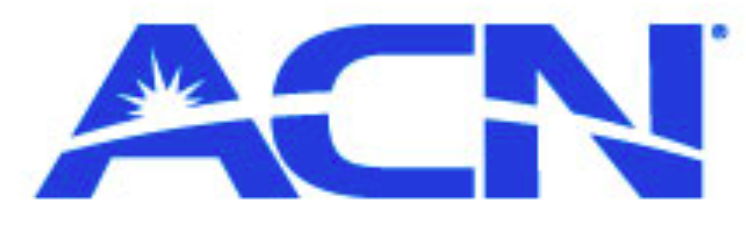 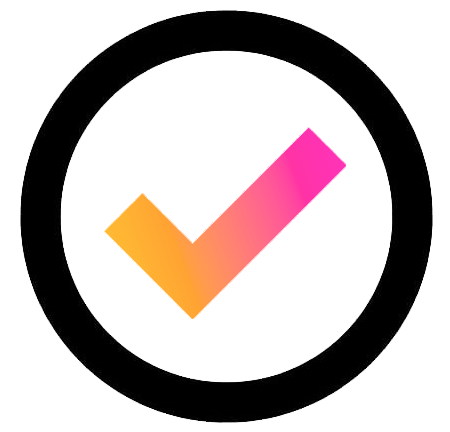 The avg individual in America pays $452 per month & avg family pays $1,779 per month
for marketplace (ACA) health insurance in 2021

The #1 reason for bankruptcies is due to medical issues and bills
A Tipping 
Point
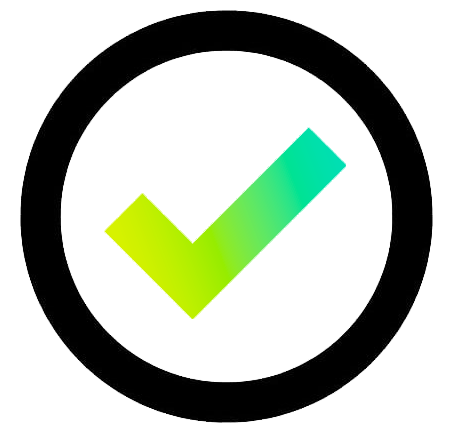 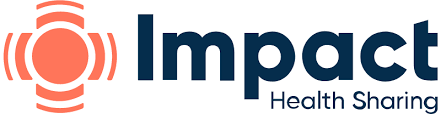 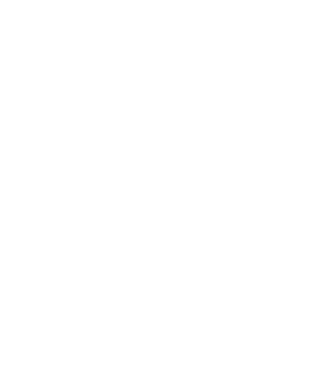 …what is it?
An Alternative to the high cost of Health Insurance
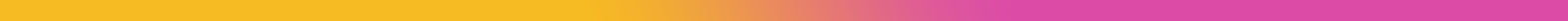 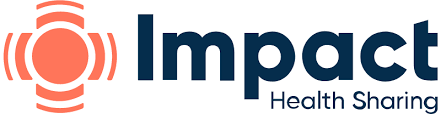 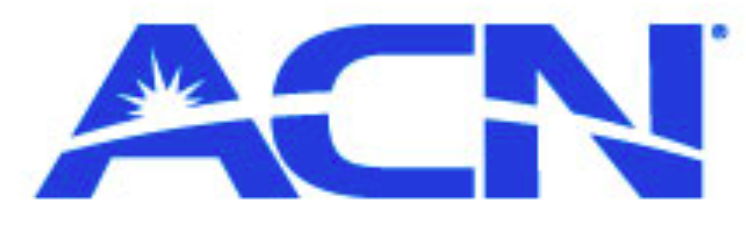 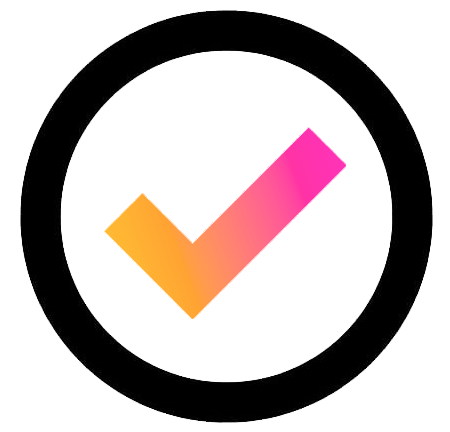 50%-70% Less Expensive
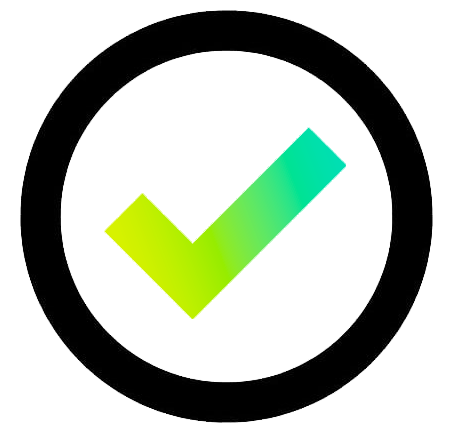 See any Dr you want….no network
Why 
Impact?
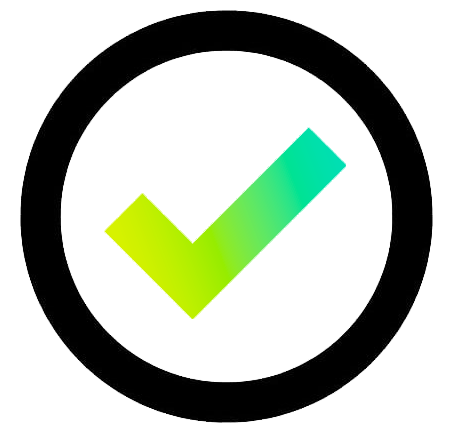 Enroll any time of year
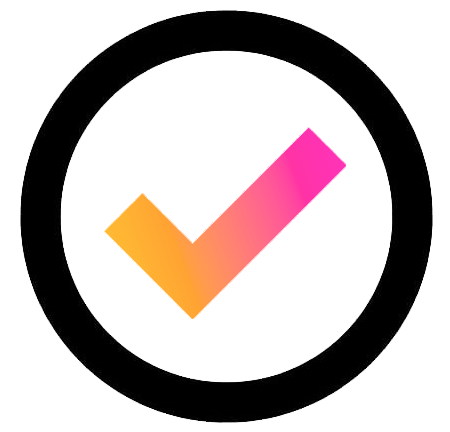 No license required to offer
Sharing economy is expected to grow to $335B in 2025
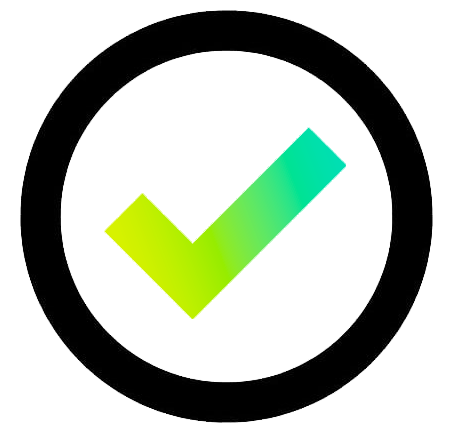 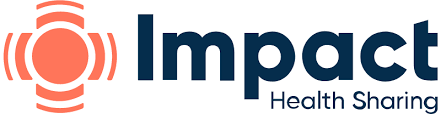 Non-Profit:
Eliminates the financial conflict that naturally exists between an Insurance Company and its Policy Holders 

Non-Insurance: 
Isn’t restricted by regulations and mandates that makes insurance expensive and too rigid

Targeted: 
Ideally suited to healthy individuals and families with few pre-existing conditions
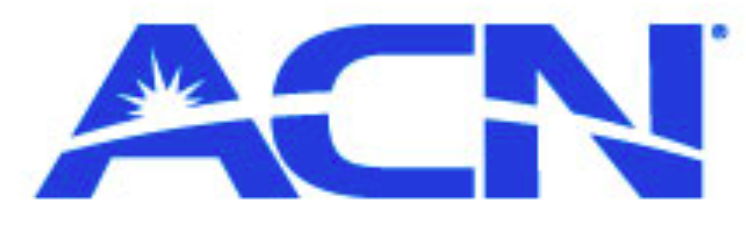 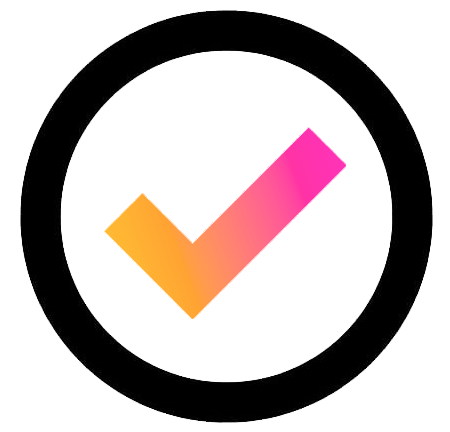 Intellectual
Argument
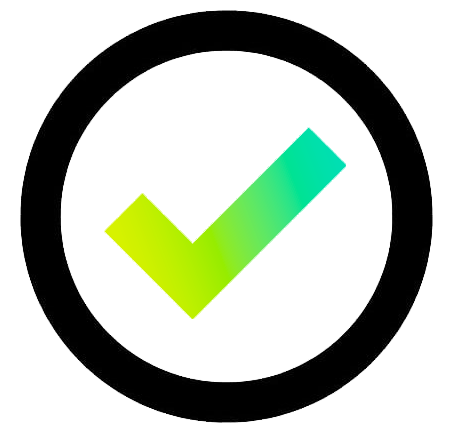 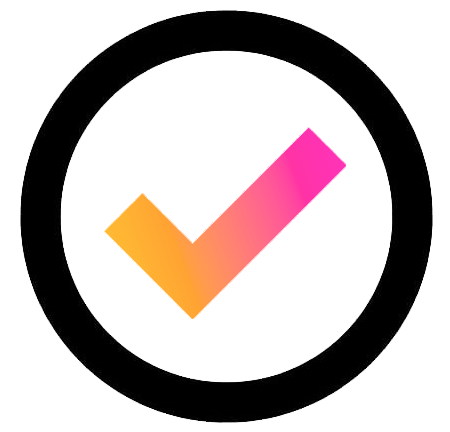 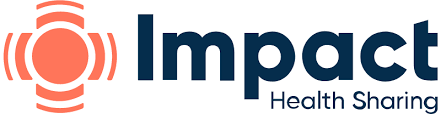 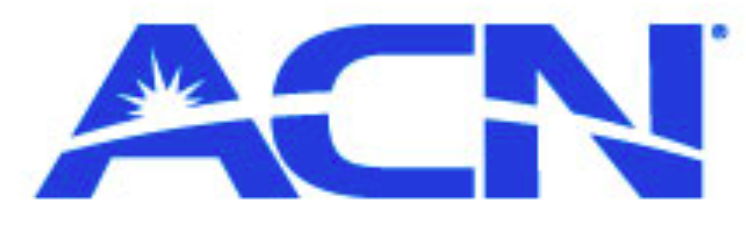 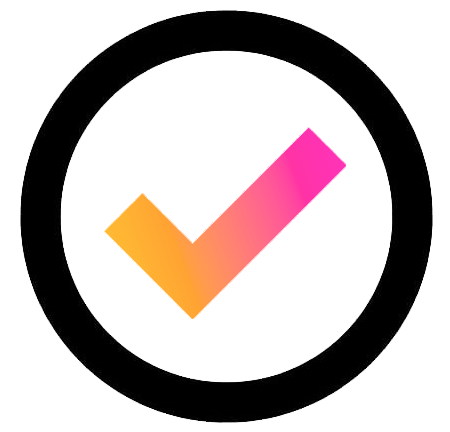 Comprehensive program for preventative services, maternity, accident, illness, injuries 

24/7 Free Telemedicine: Industry-leading prescription savings program 

Free annual physicals: $150 credit for labs/diagnostics
Industry
Leading
Features
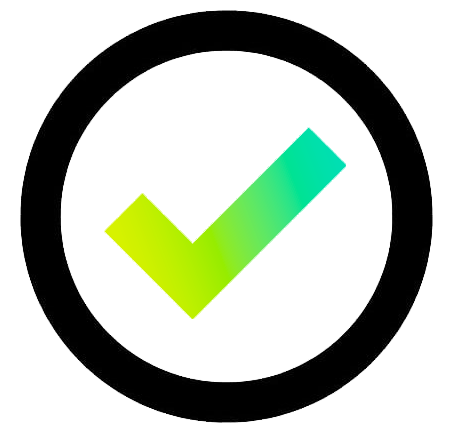 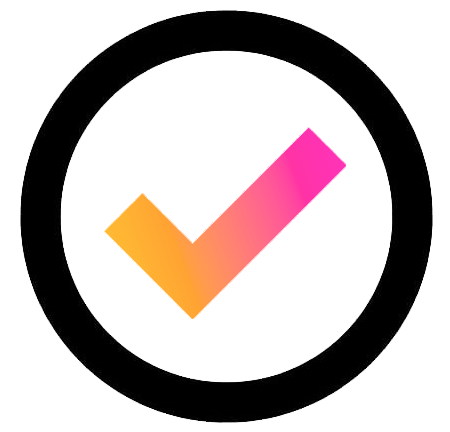 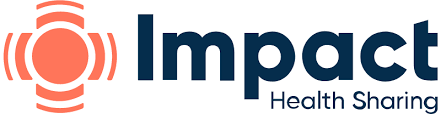 The Solution…
+
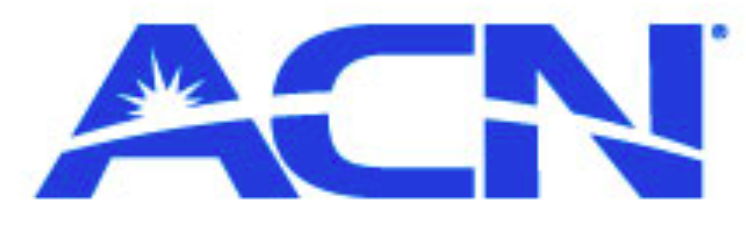 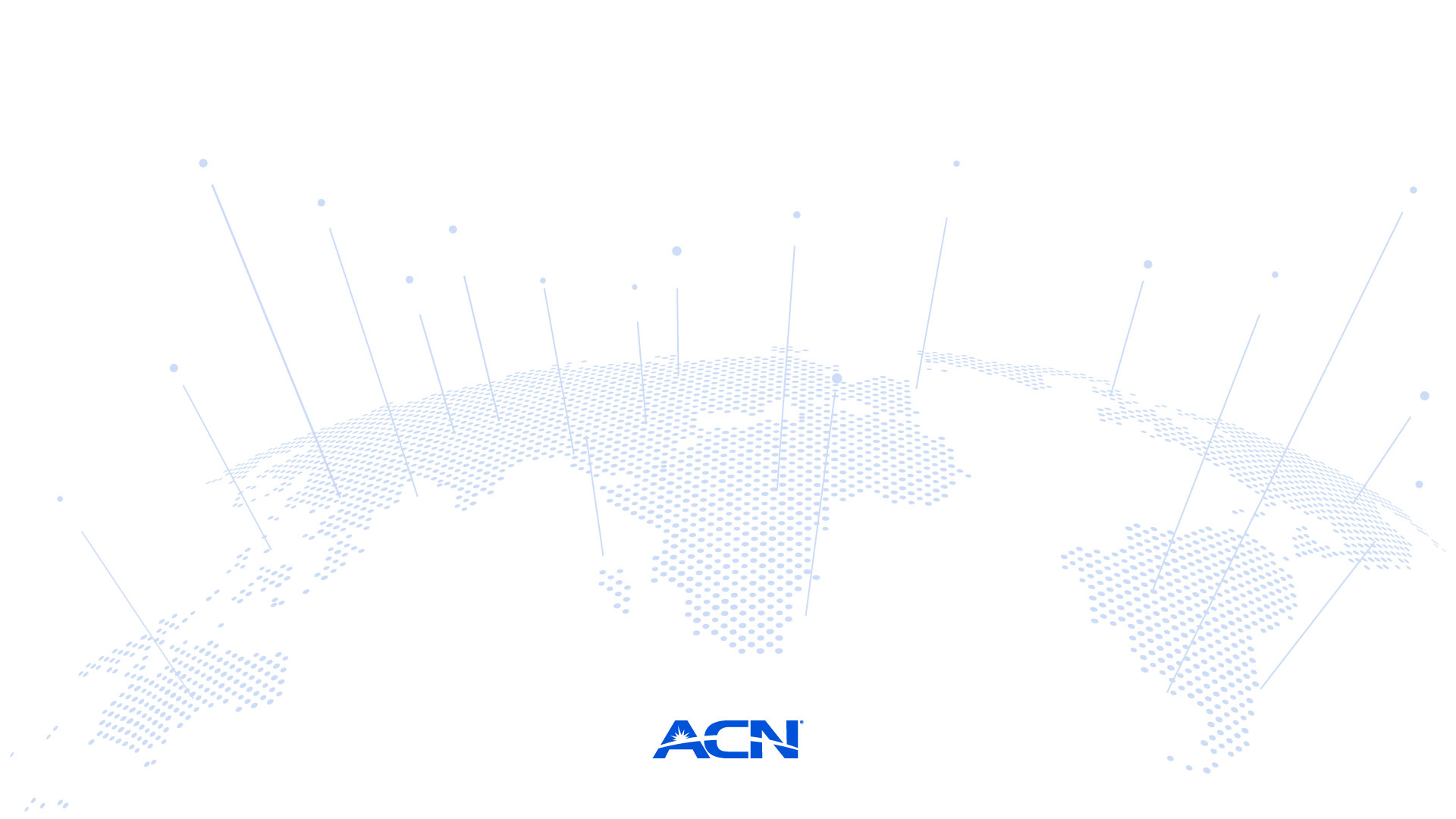 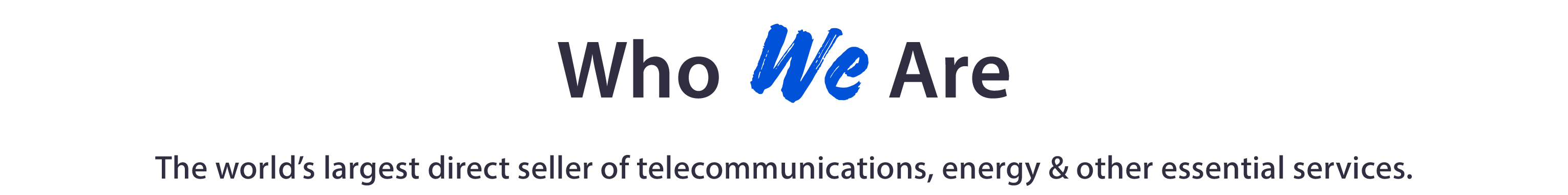 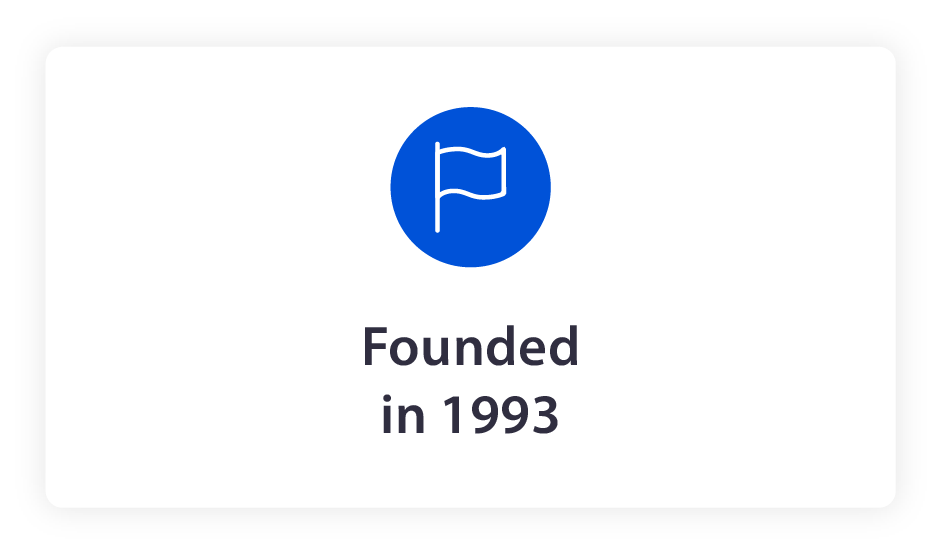 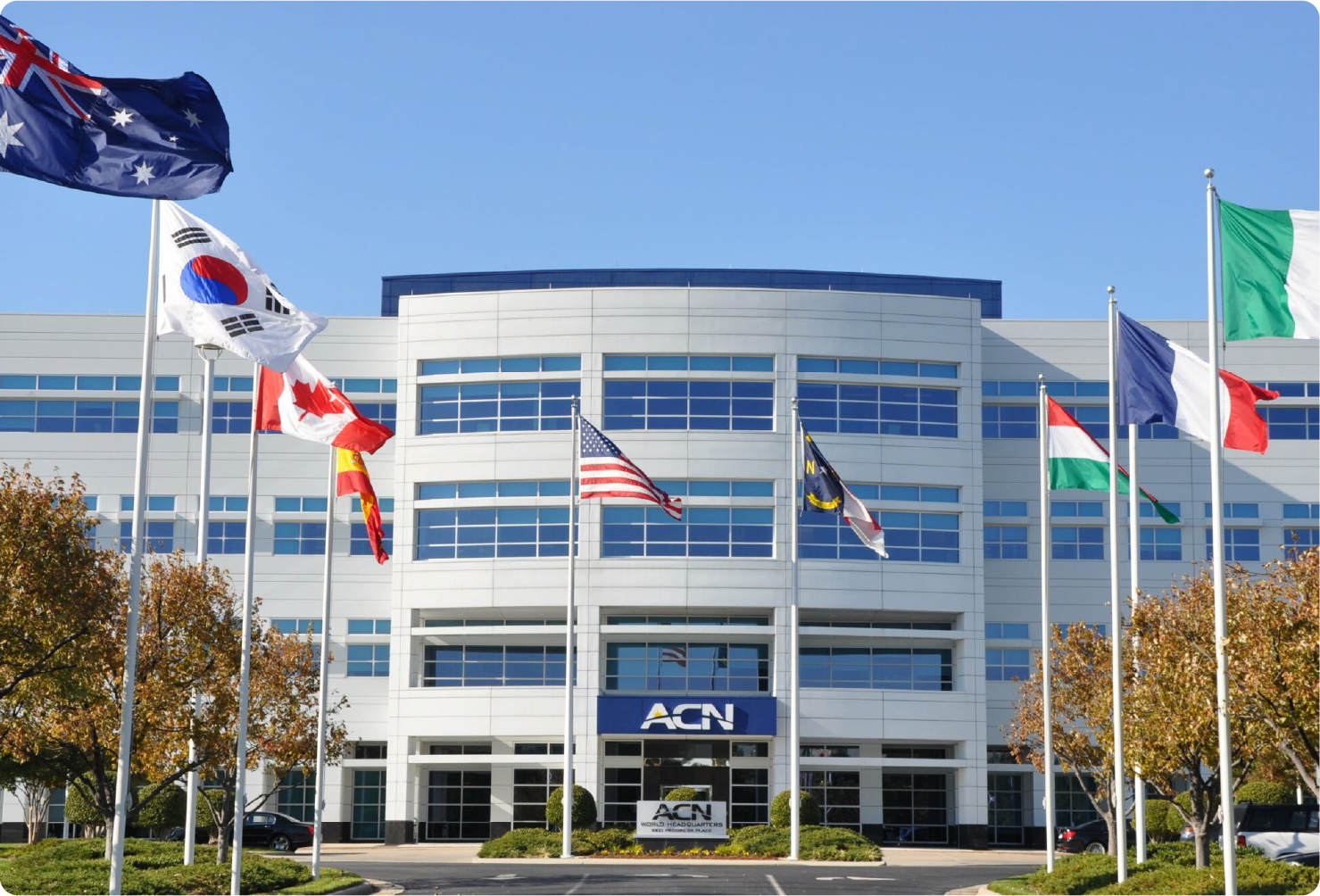 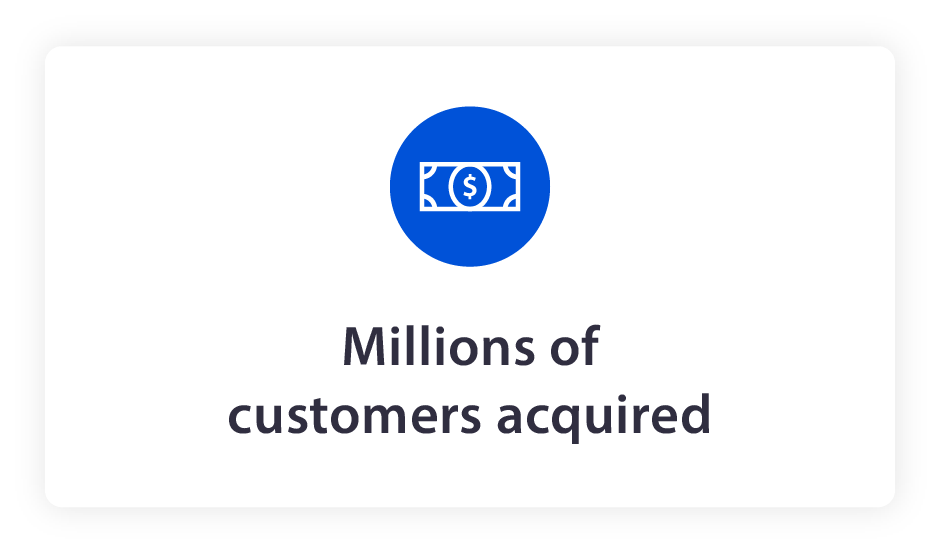 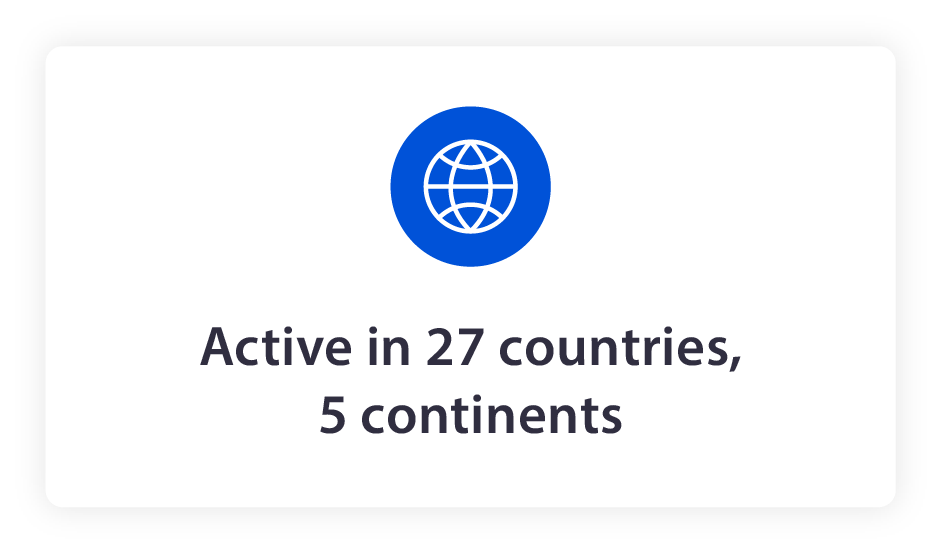 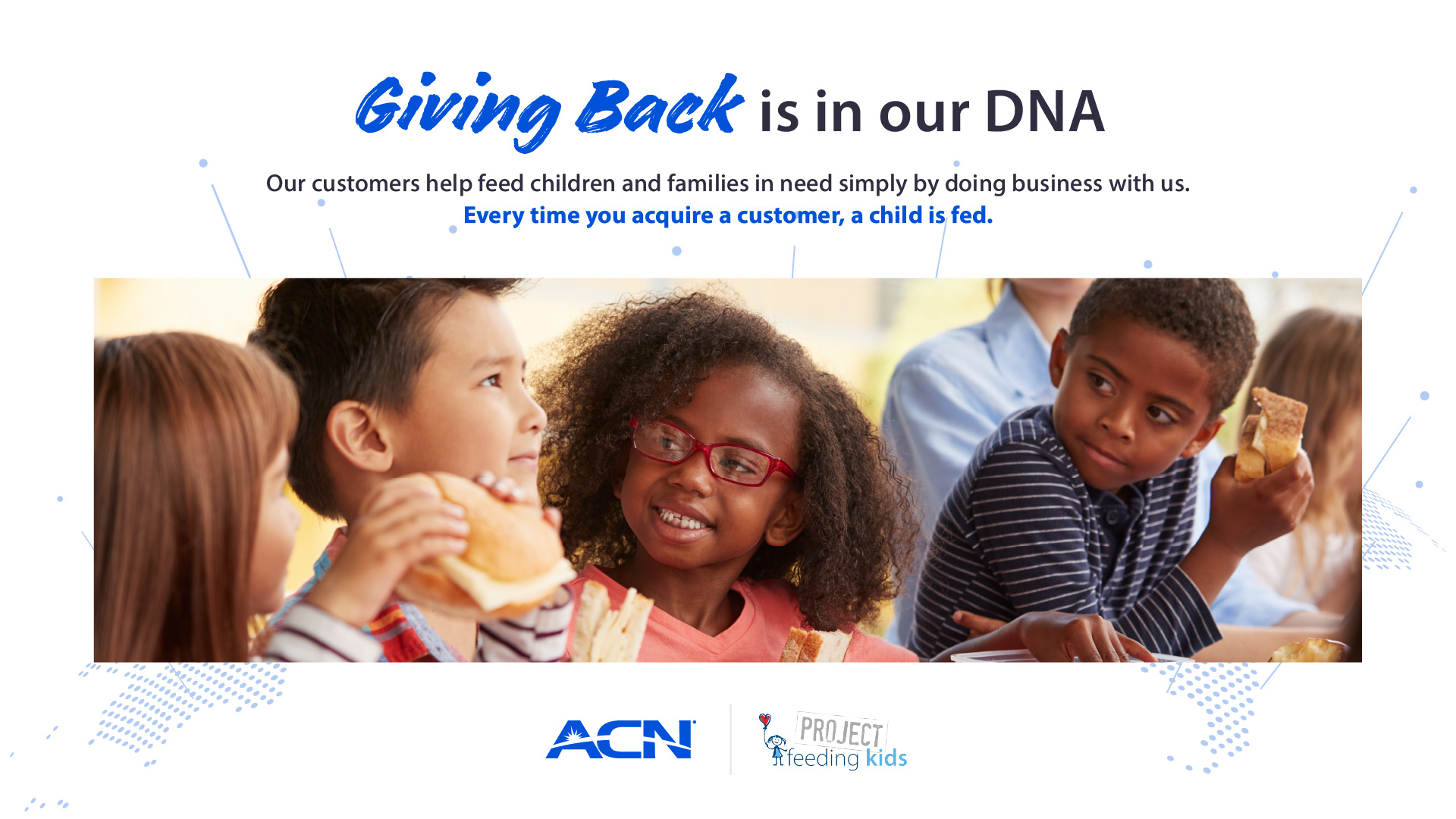 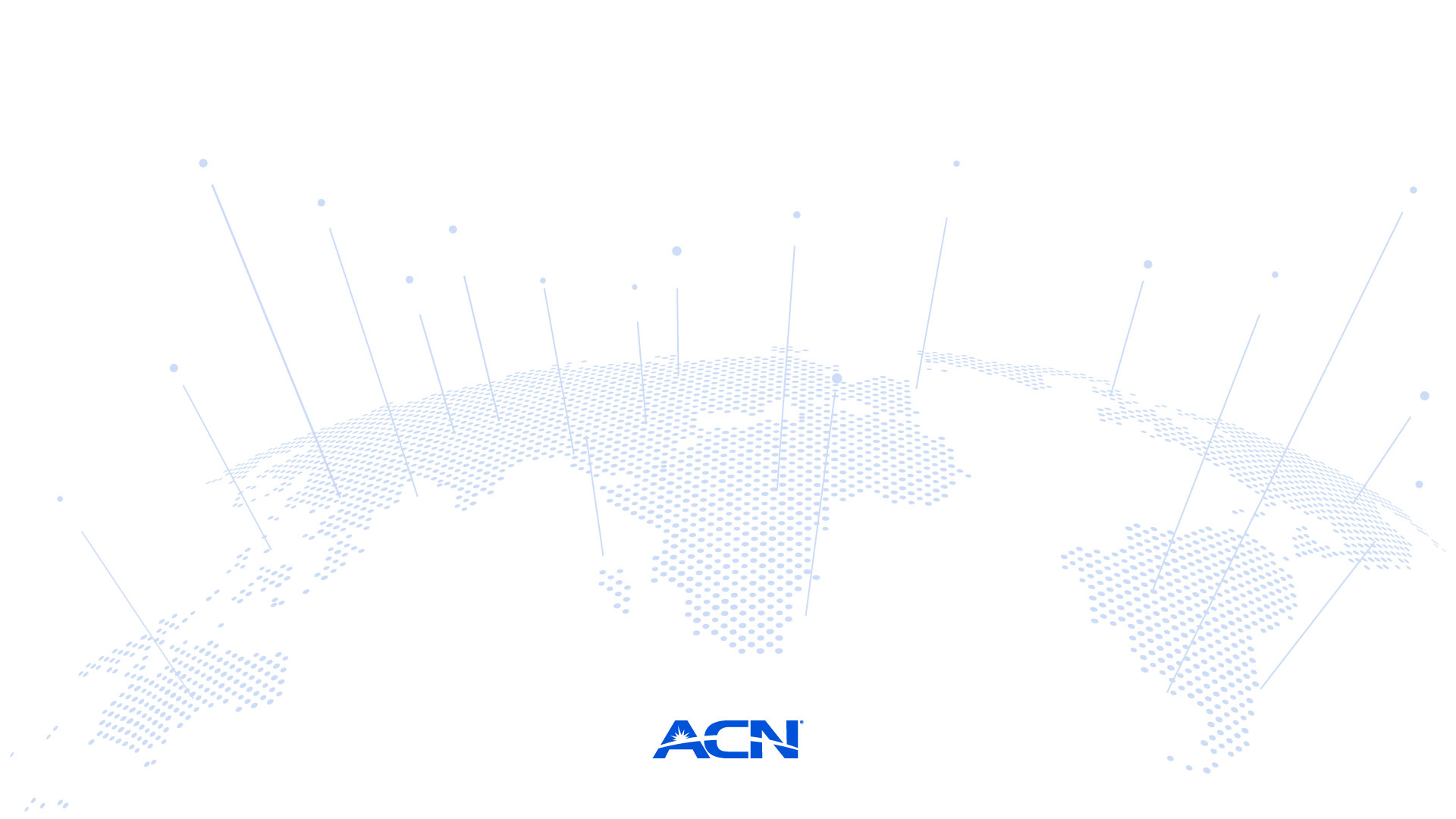 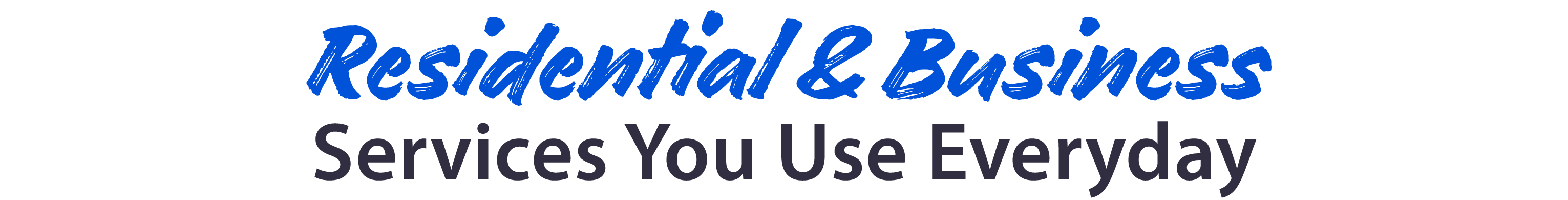 Health Sharing
Mobile
Energy
Identity Protection
Home Security & Automation
Payment Processing
High Speed Internet
Television
Bundled Services
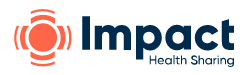 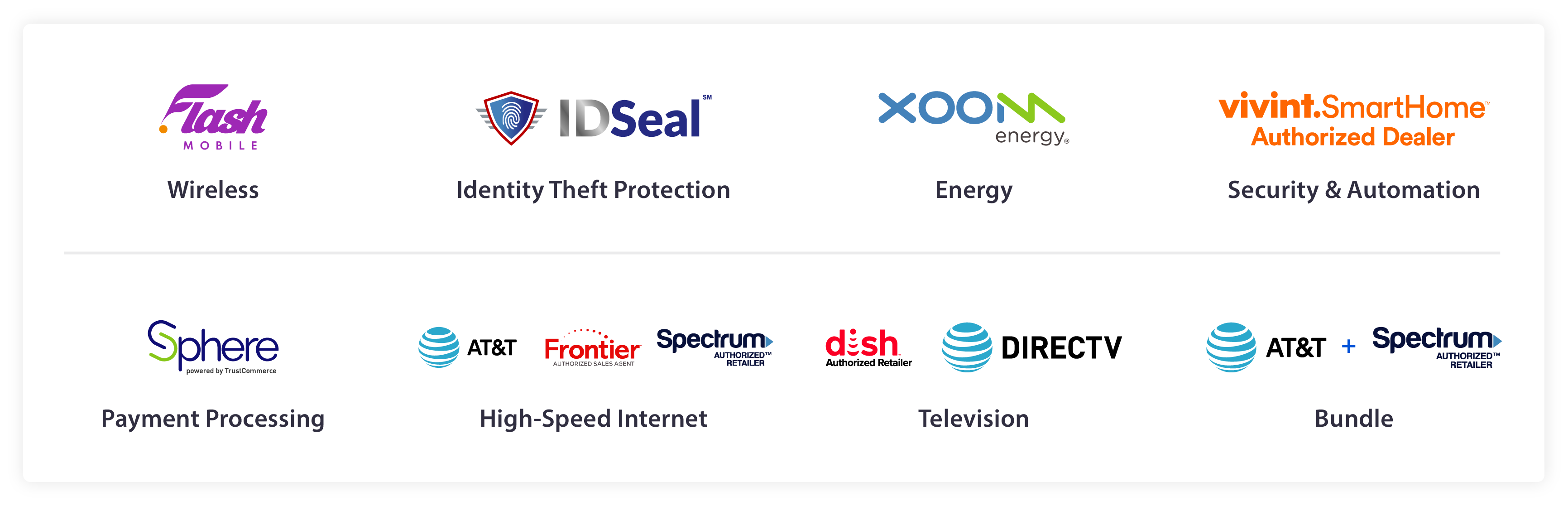 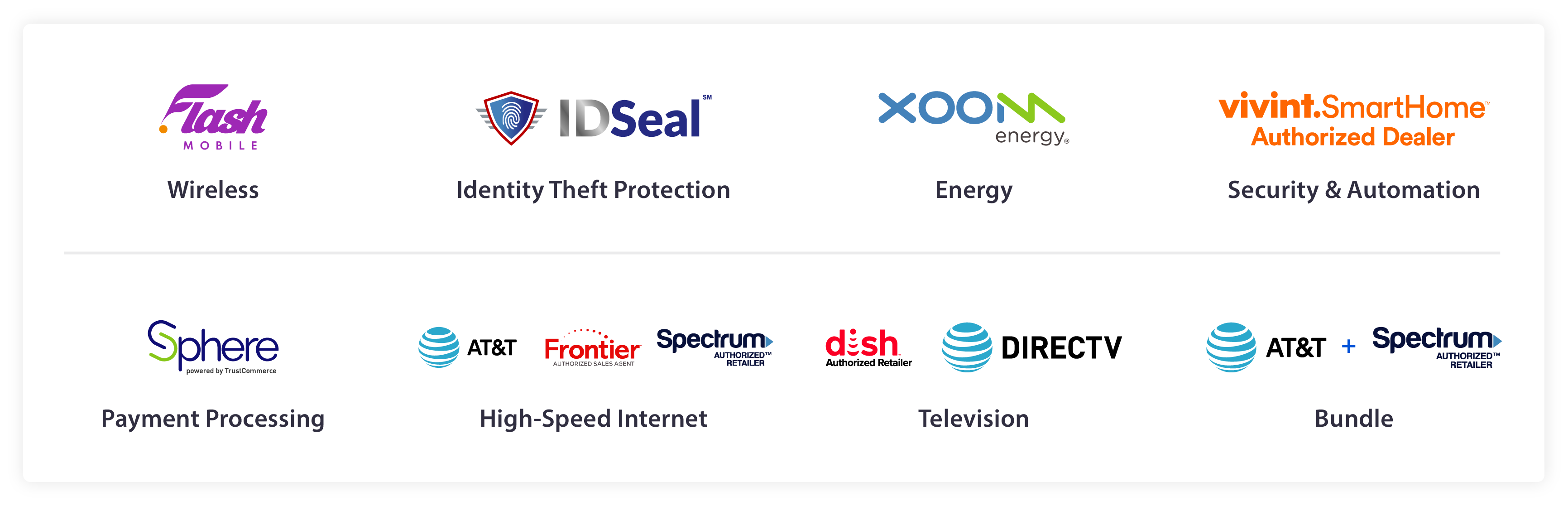 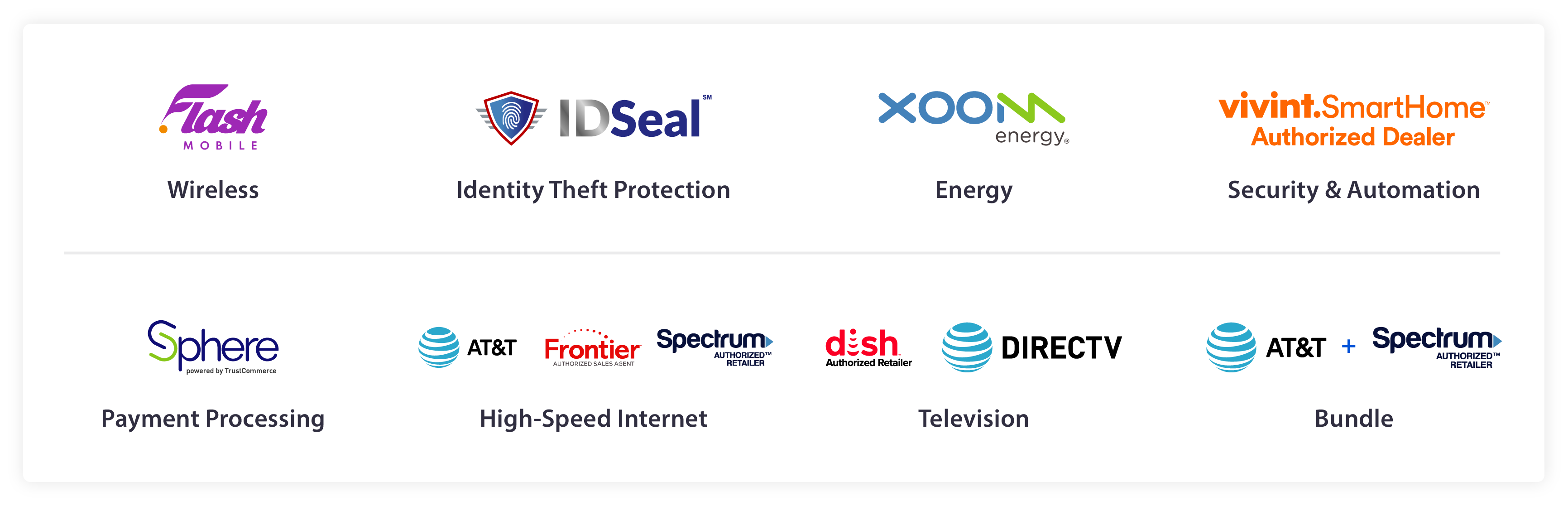 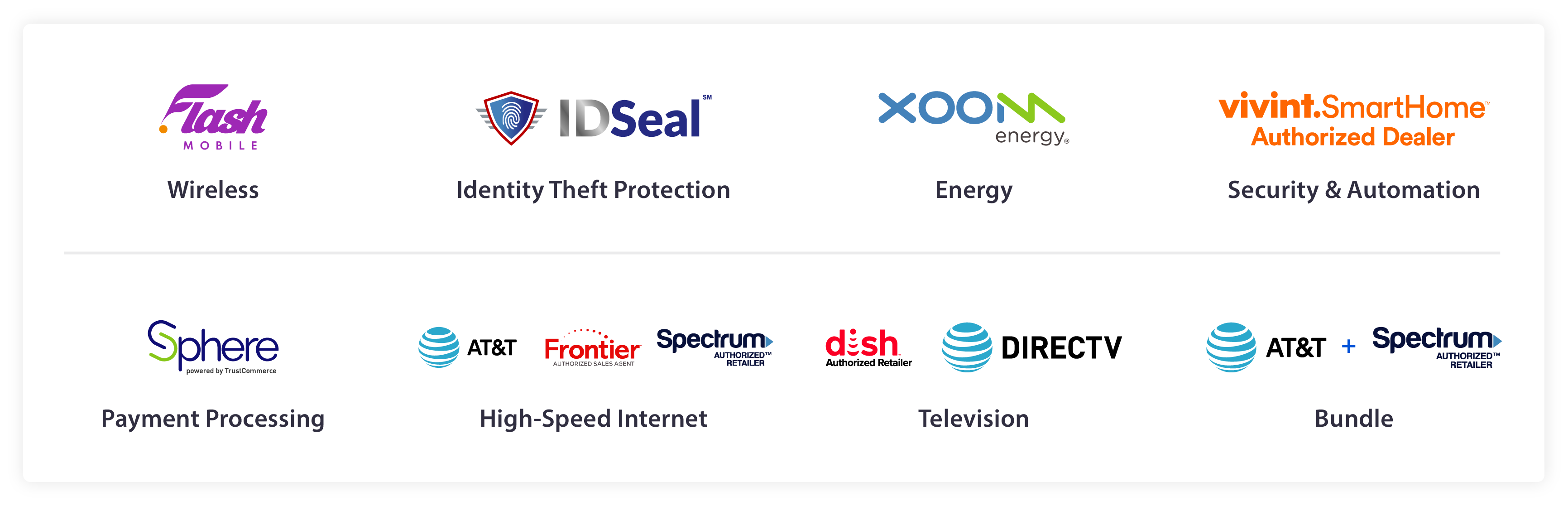 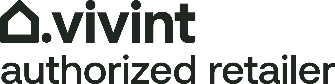 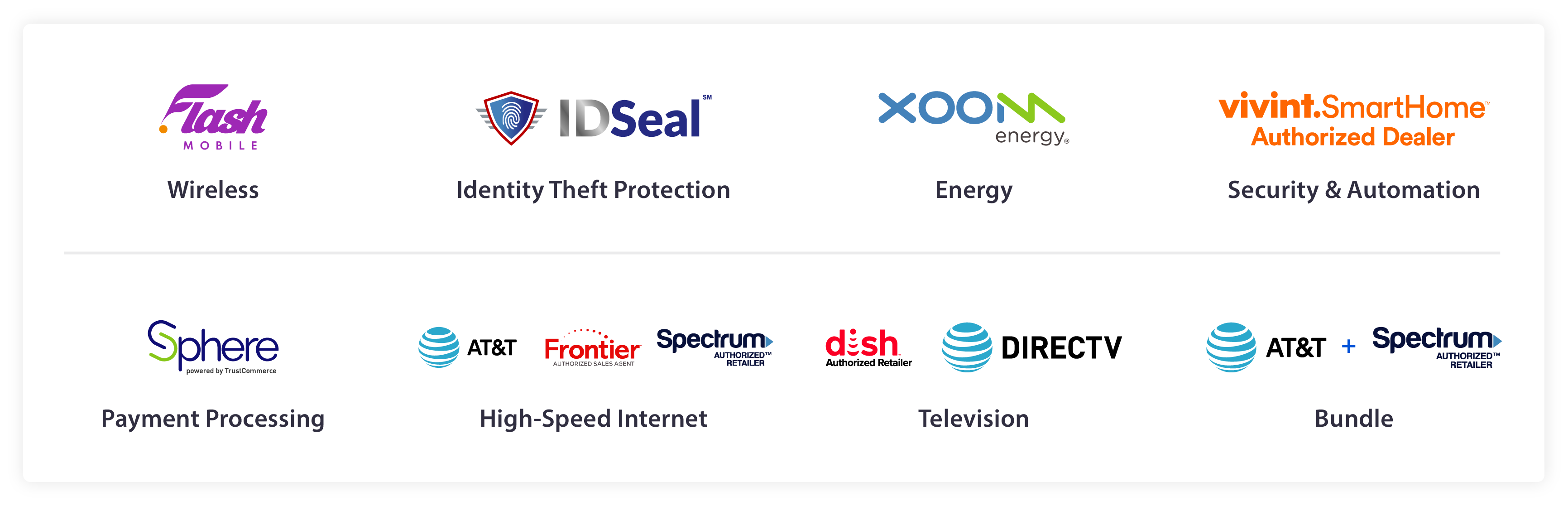 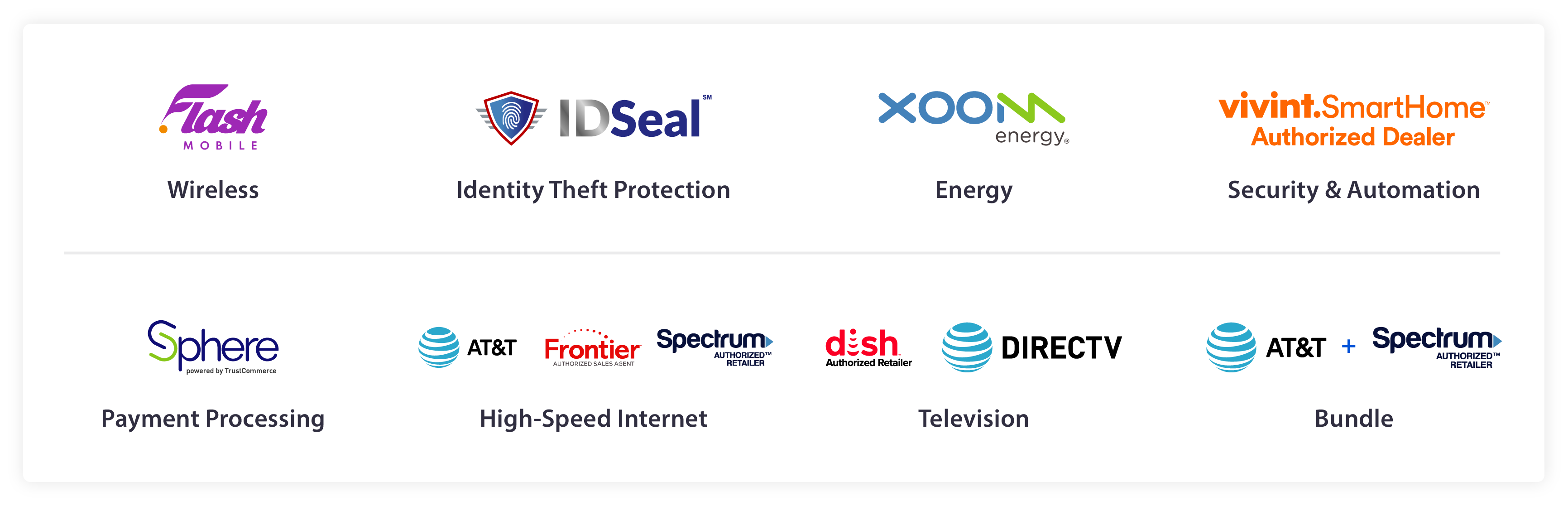 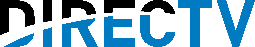 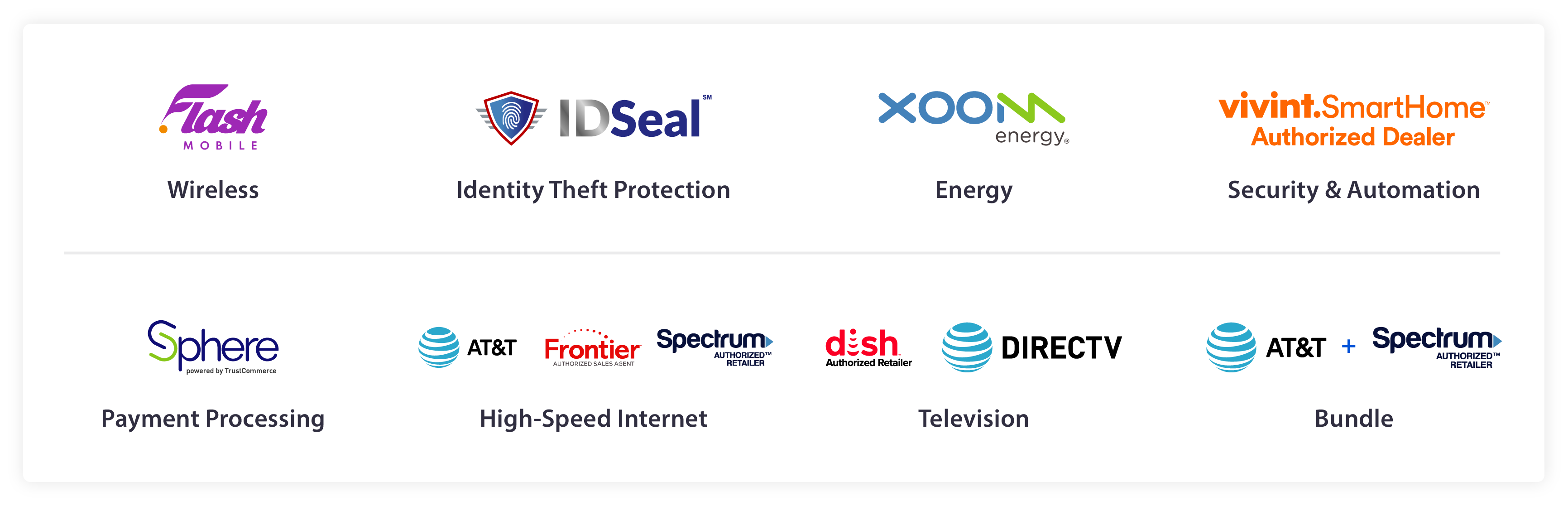 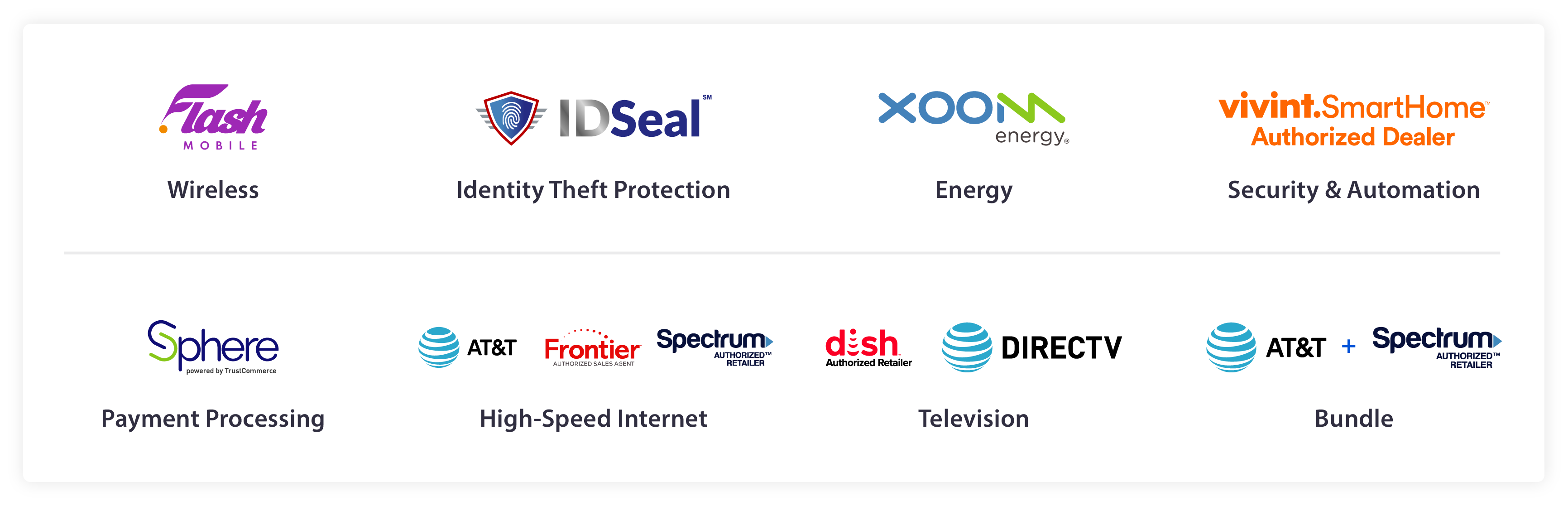 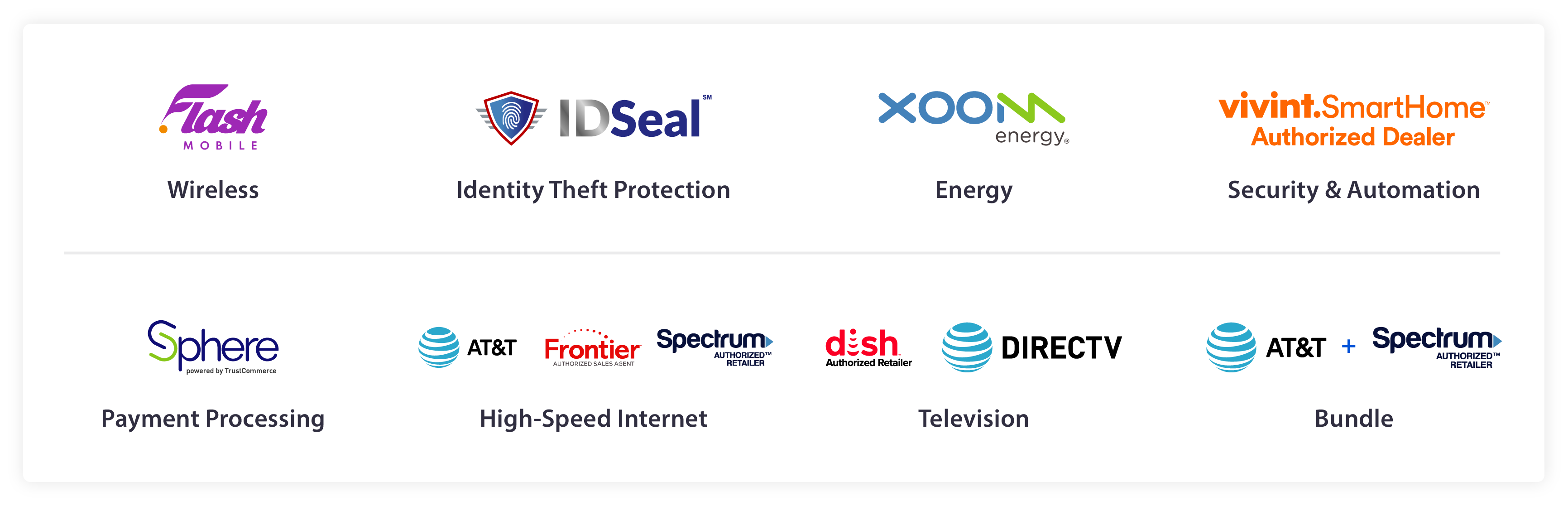 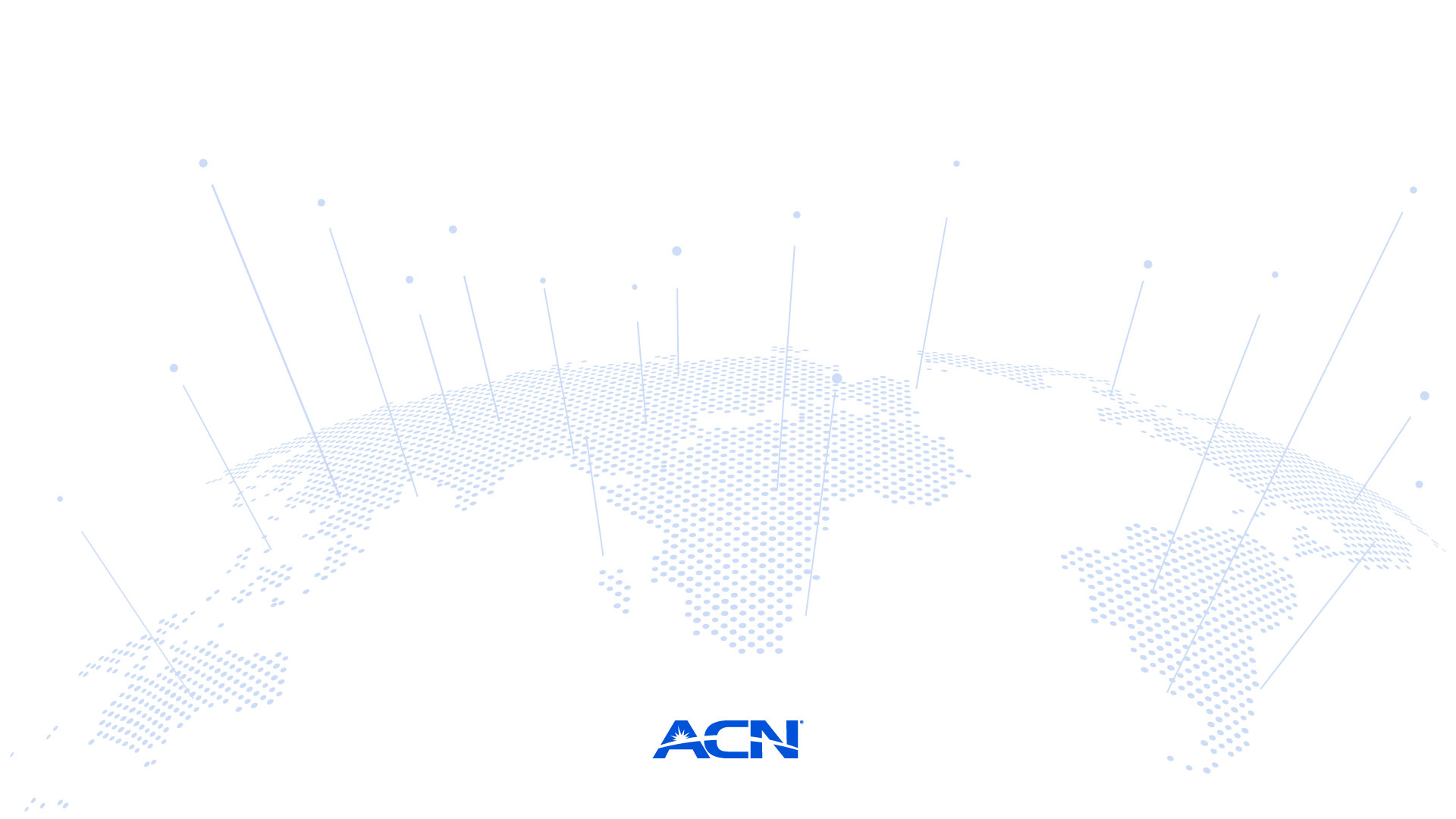 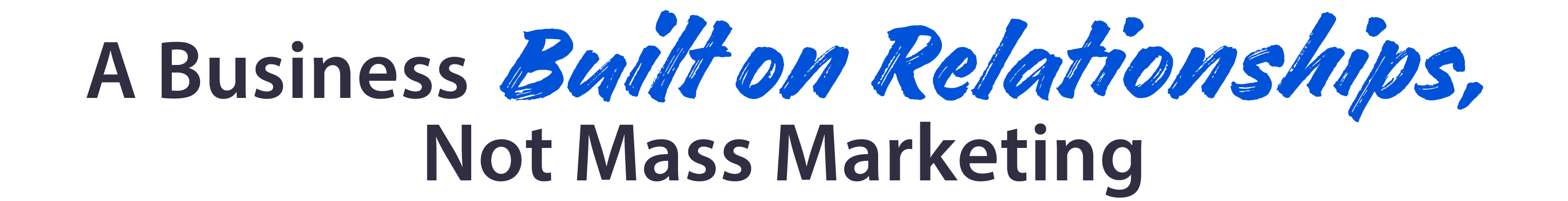 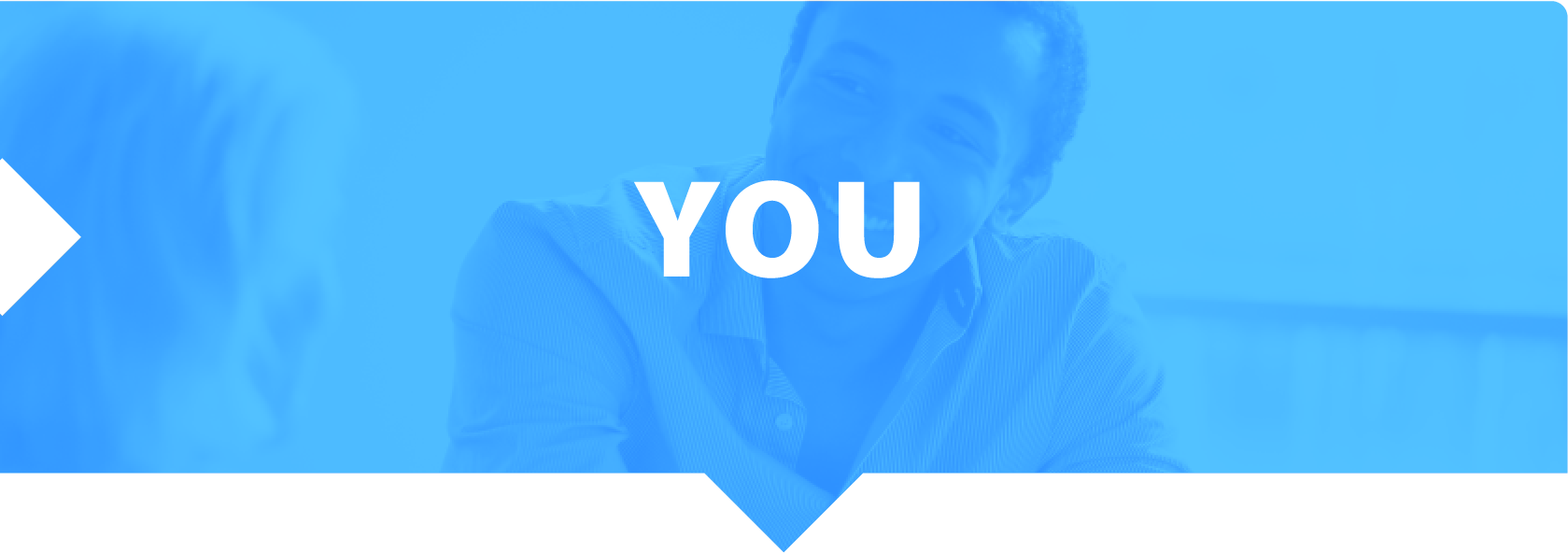 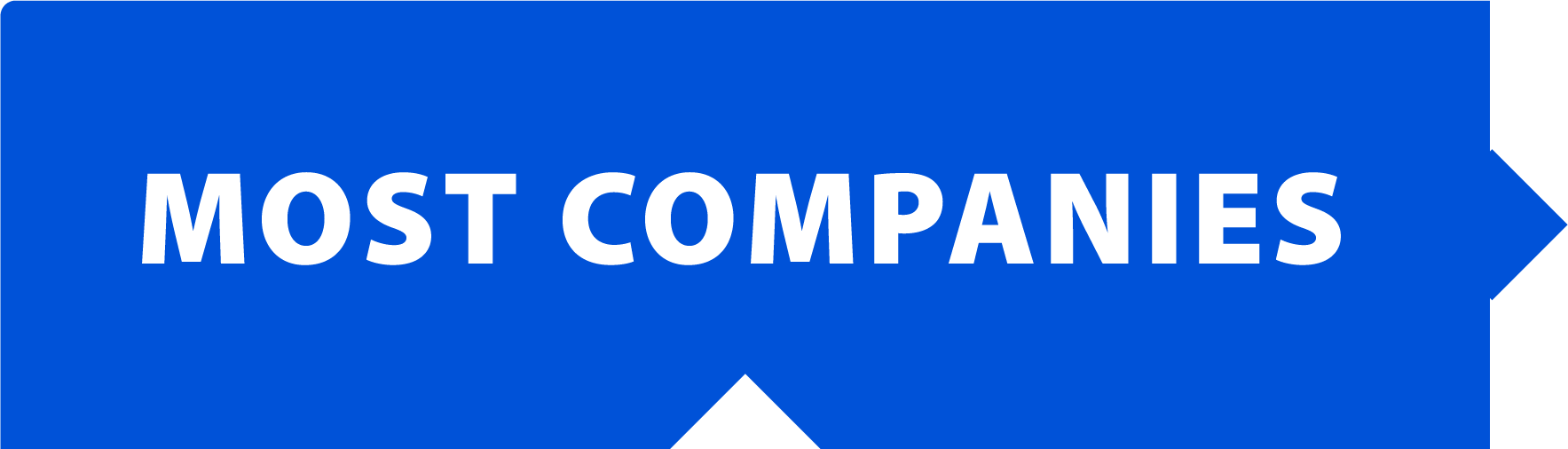 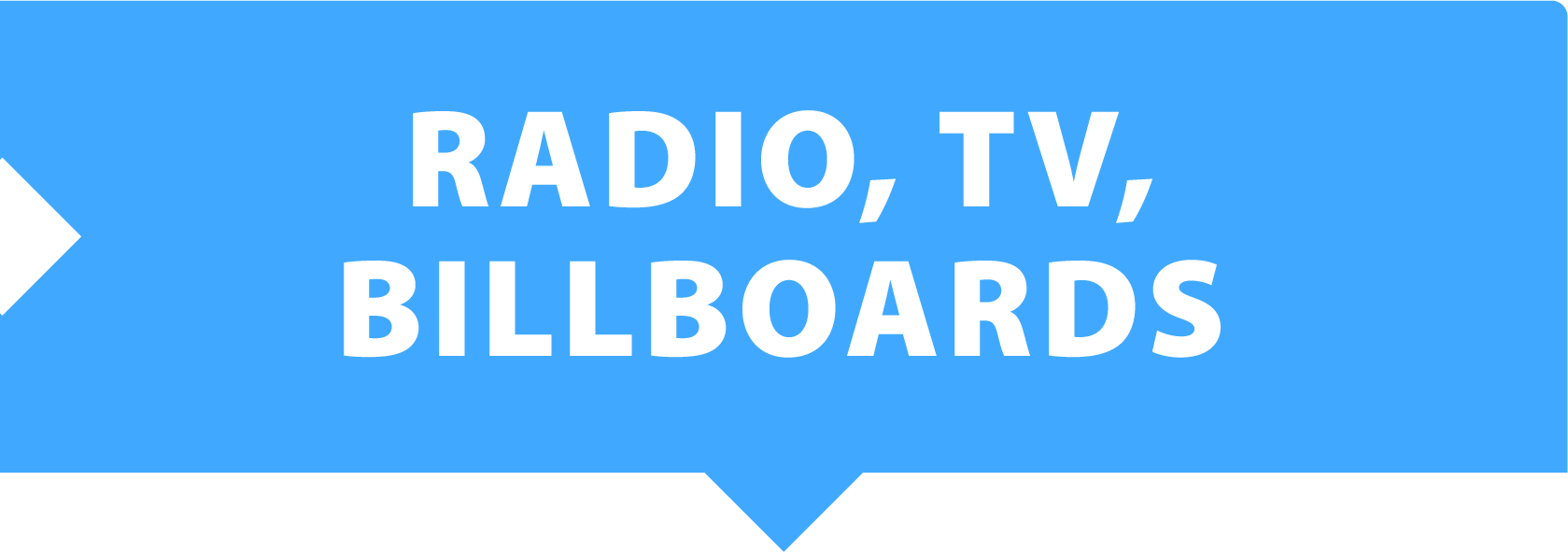 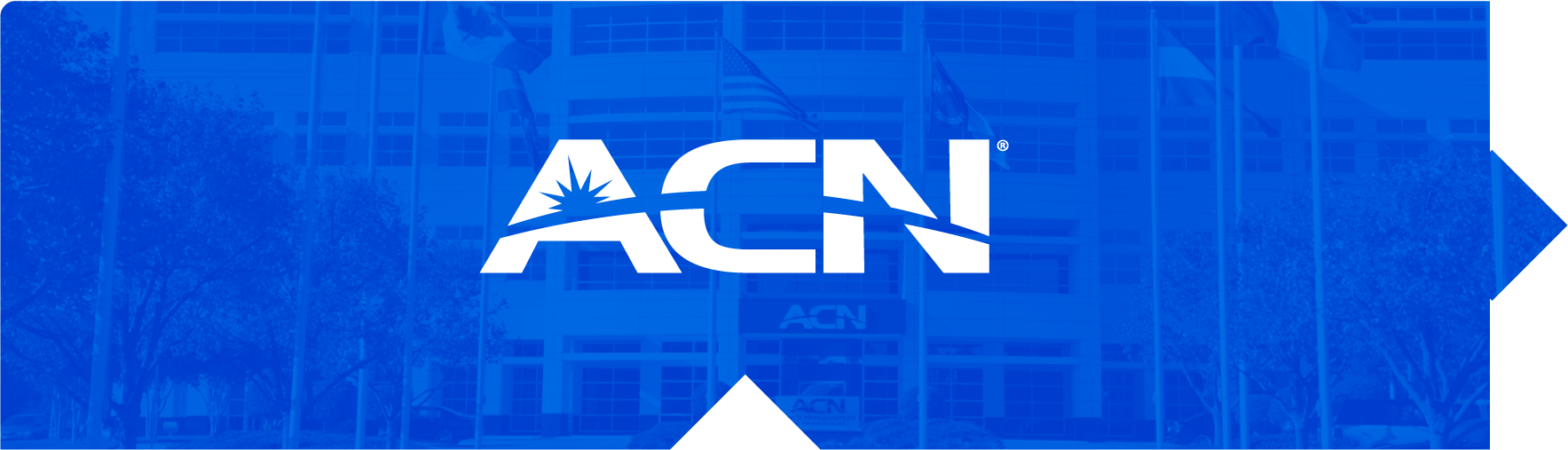 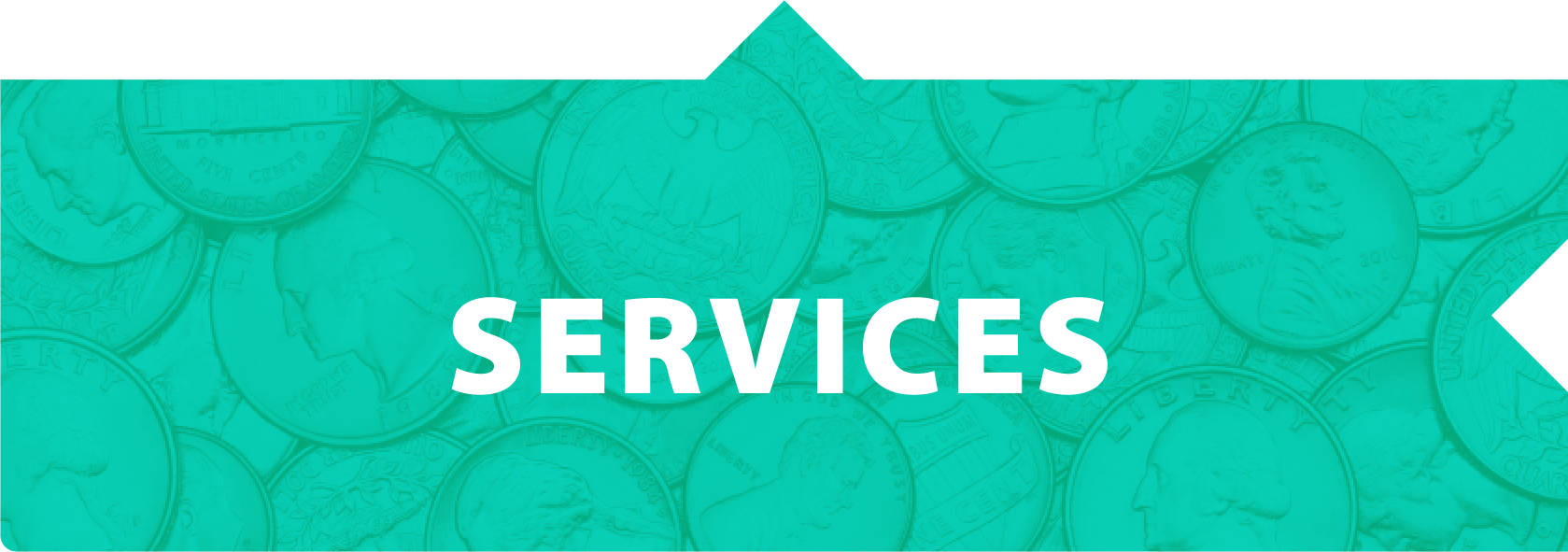 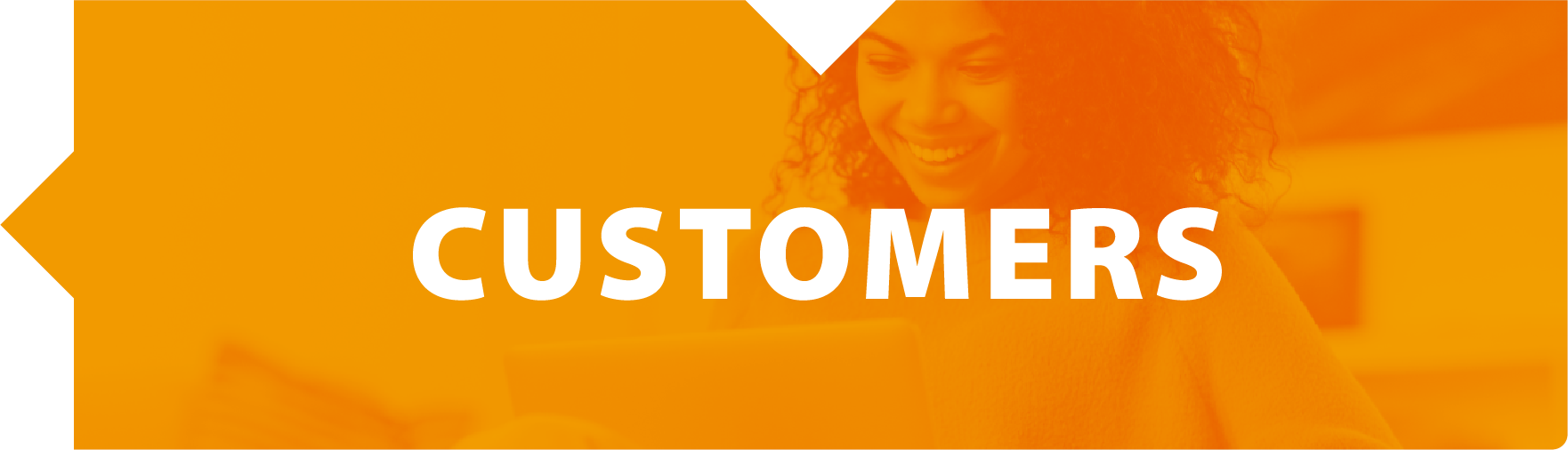 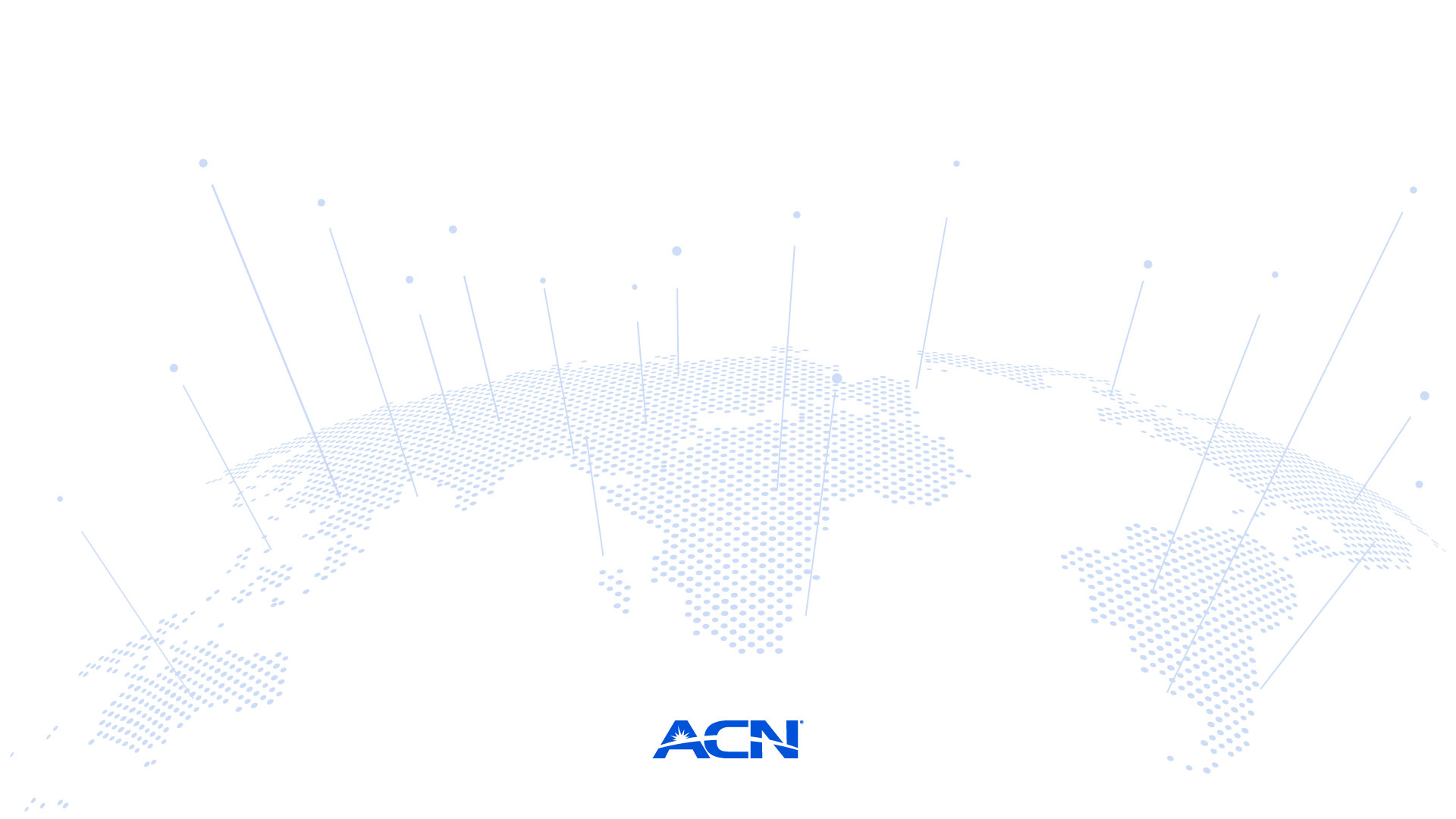 Simple Business Plan
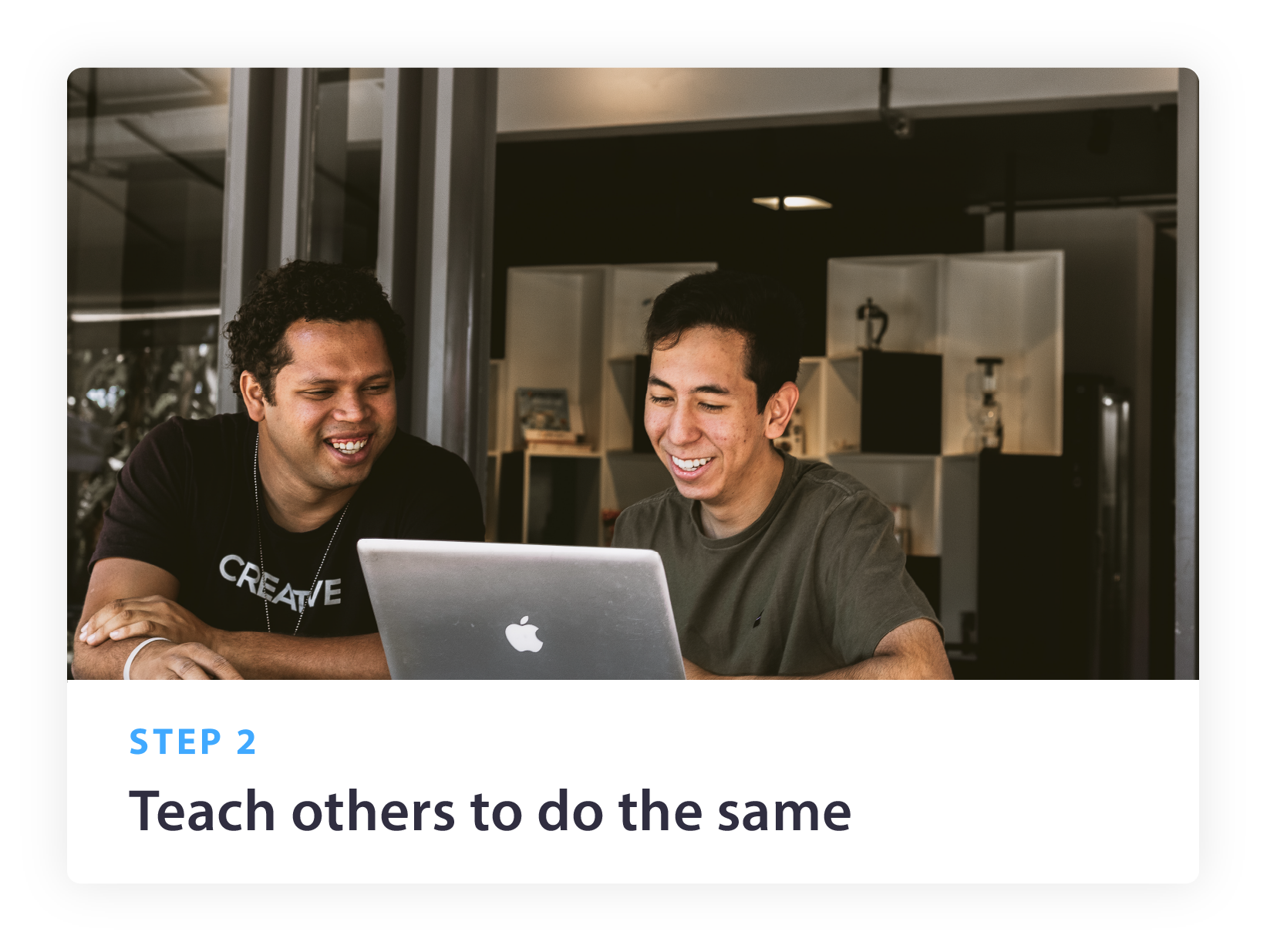 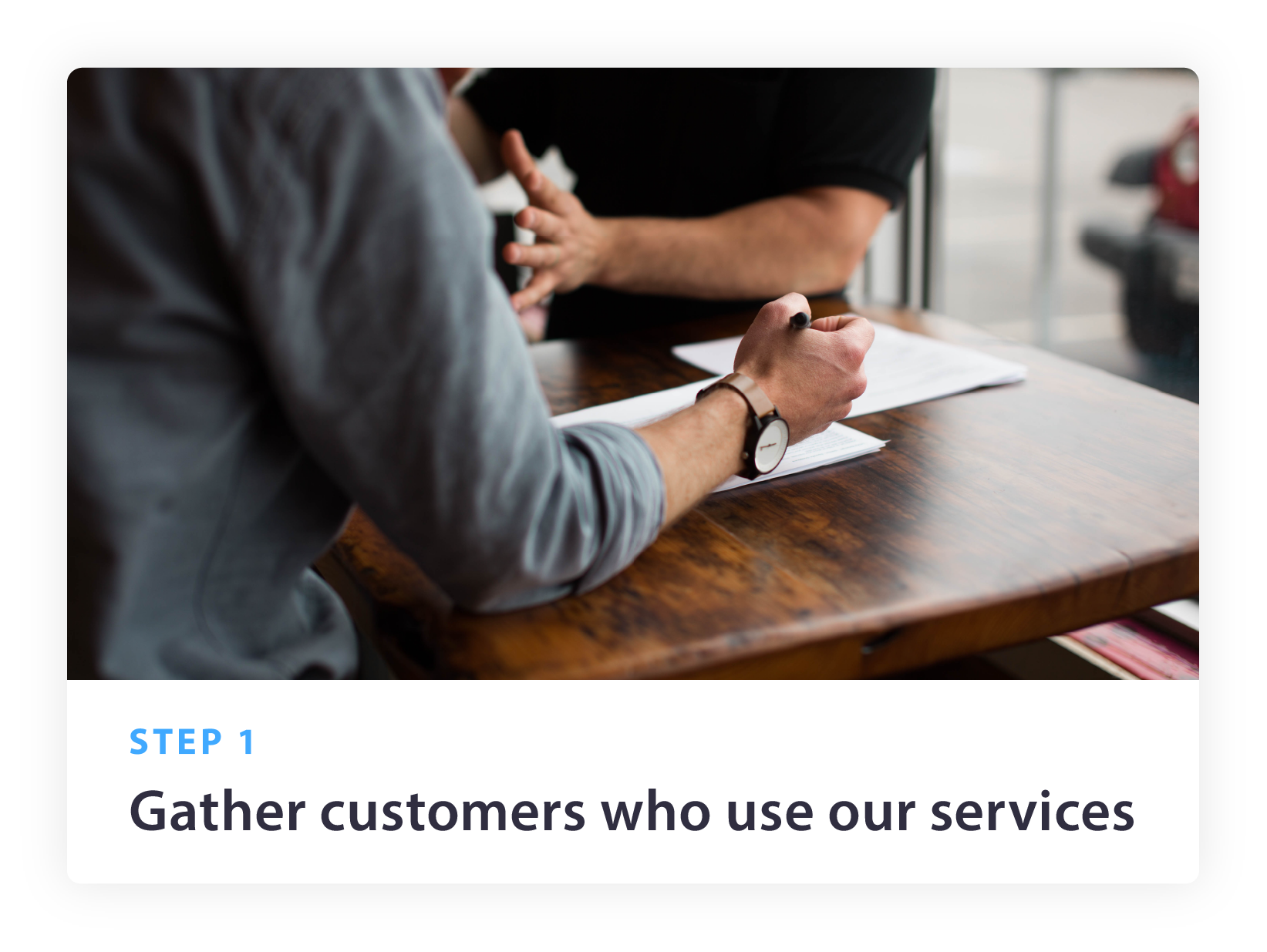 Gather a few customers who save money
Show others how to make money
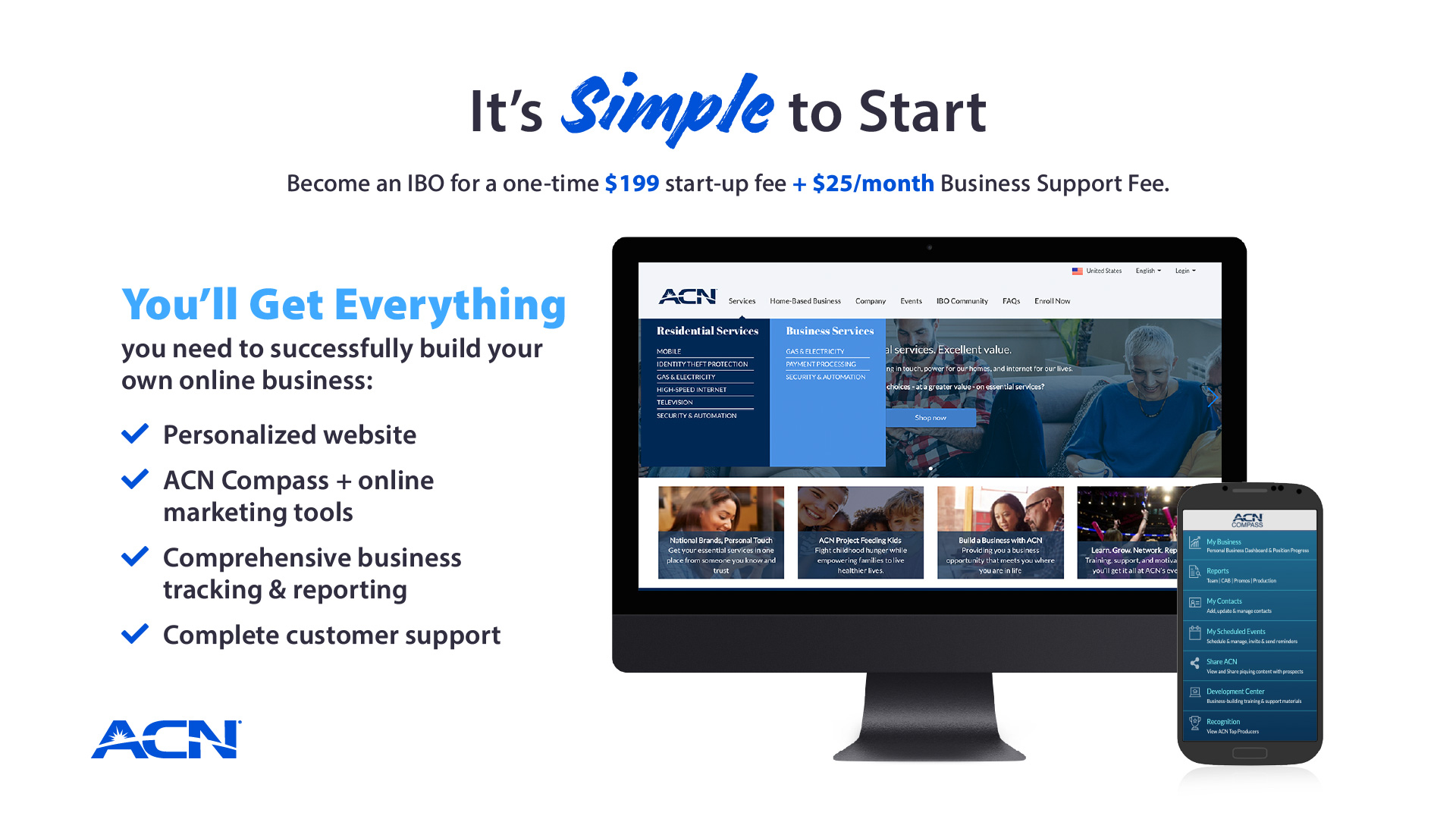 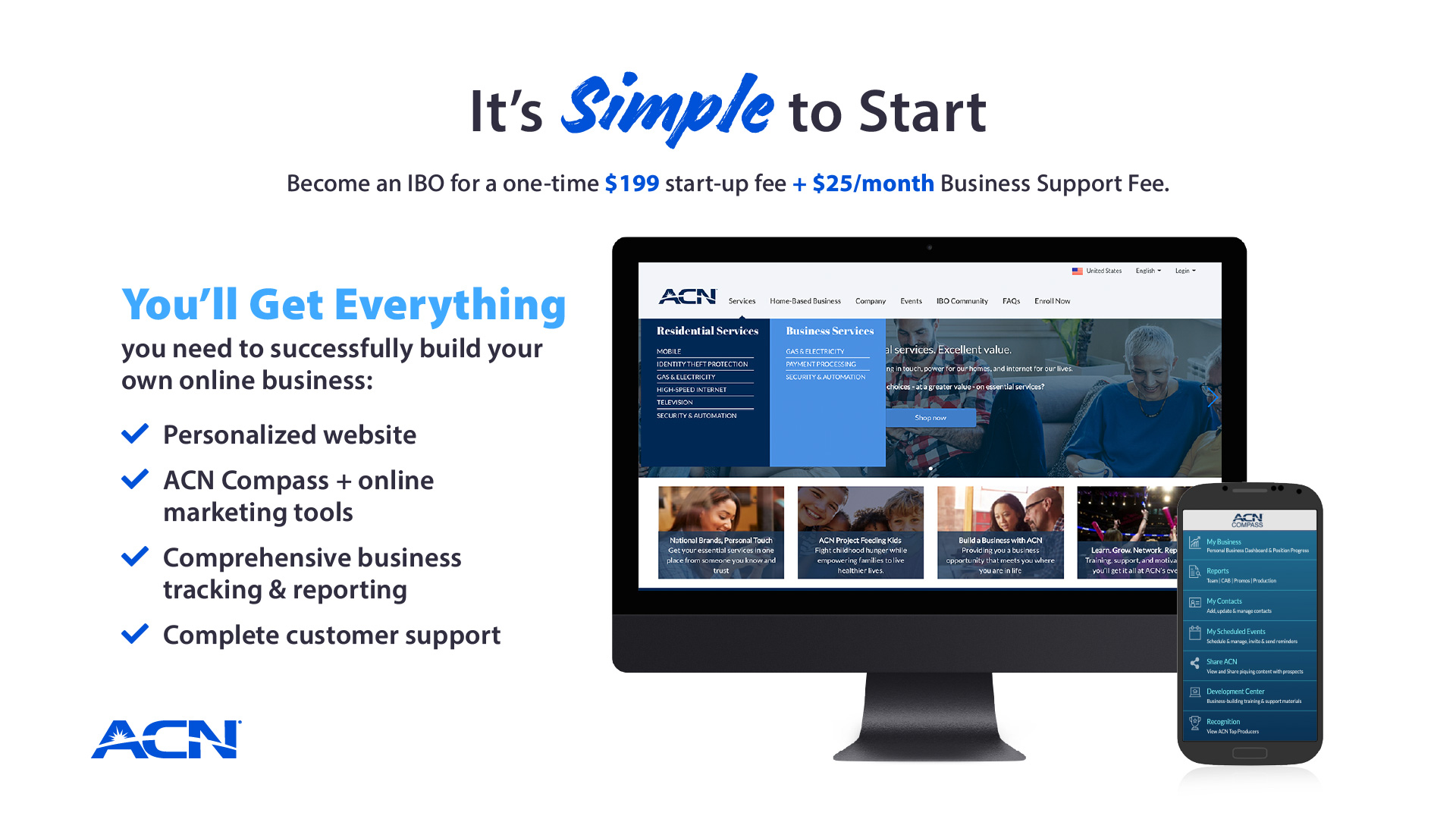 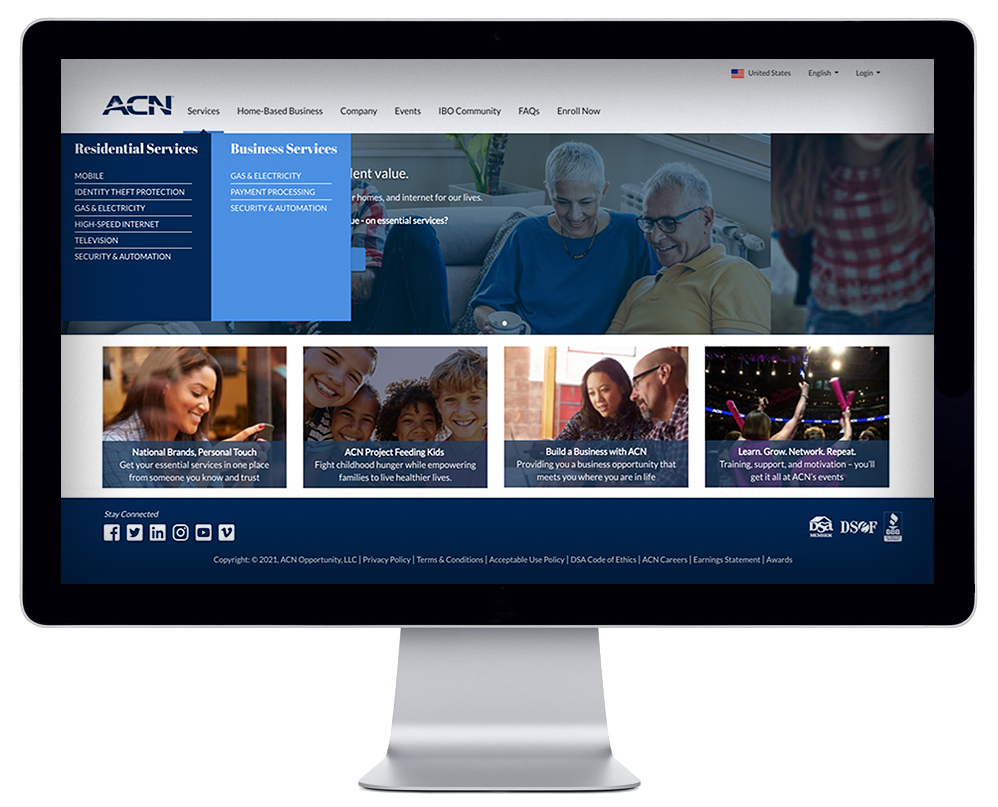 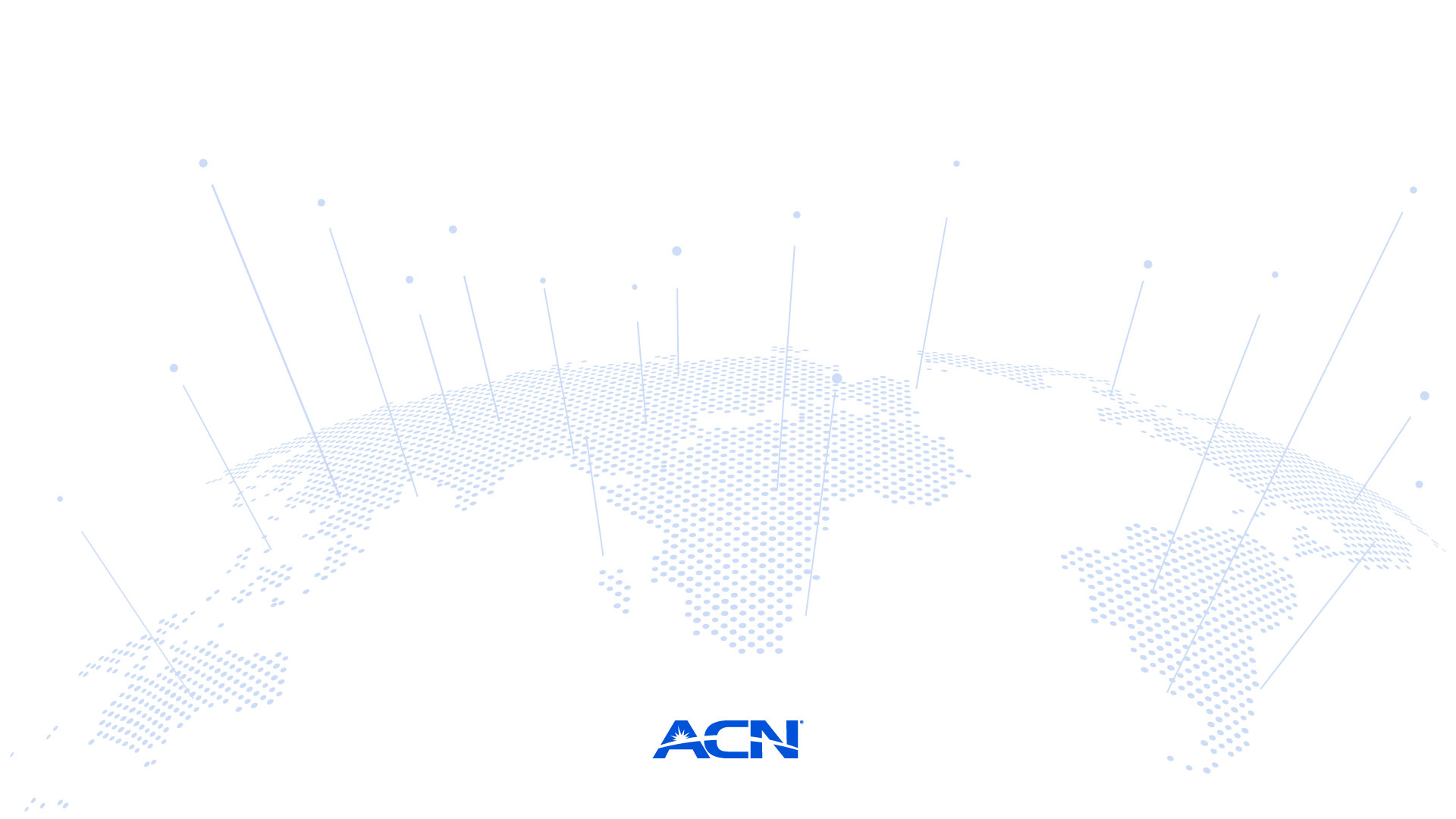 Income on Your
 Personal  Efforts
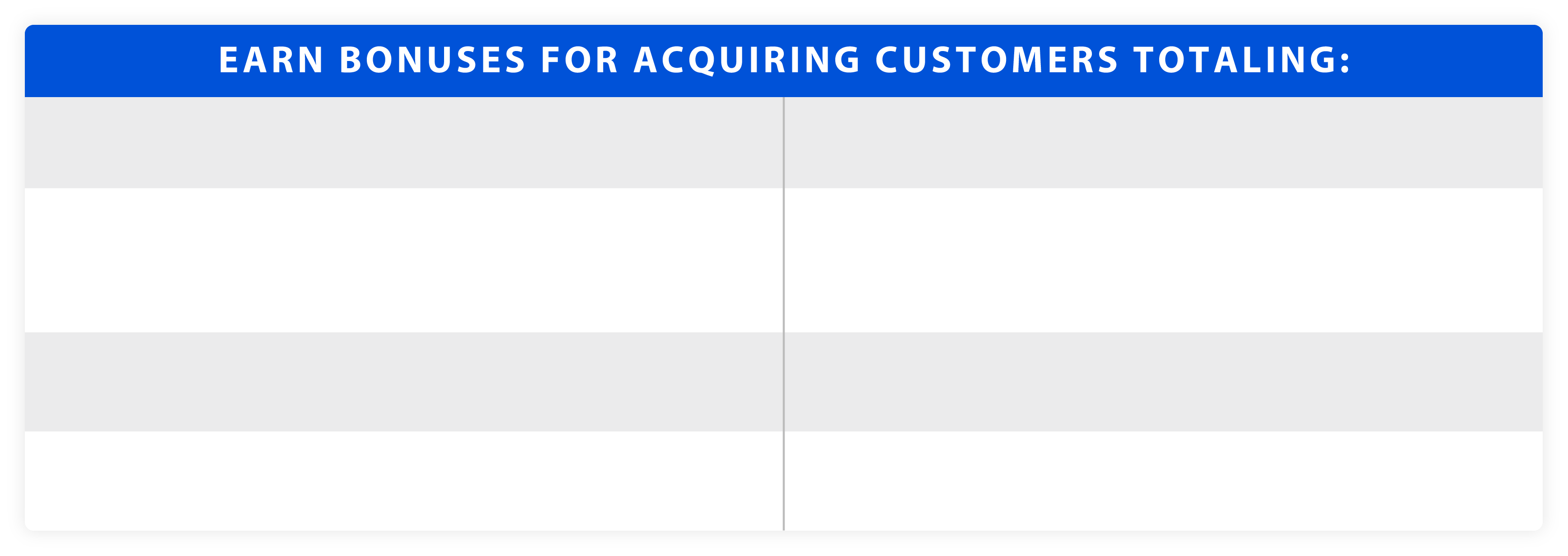 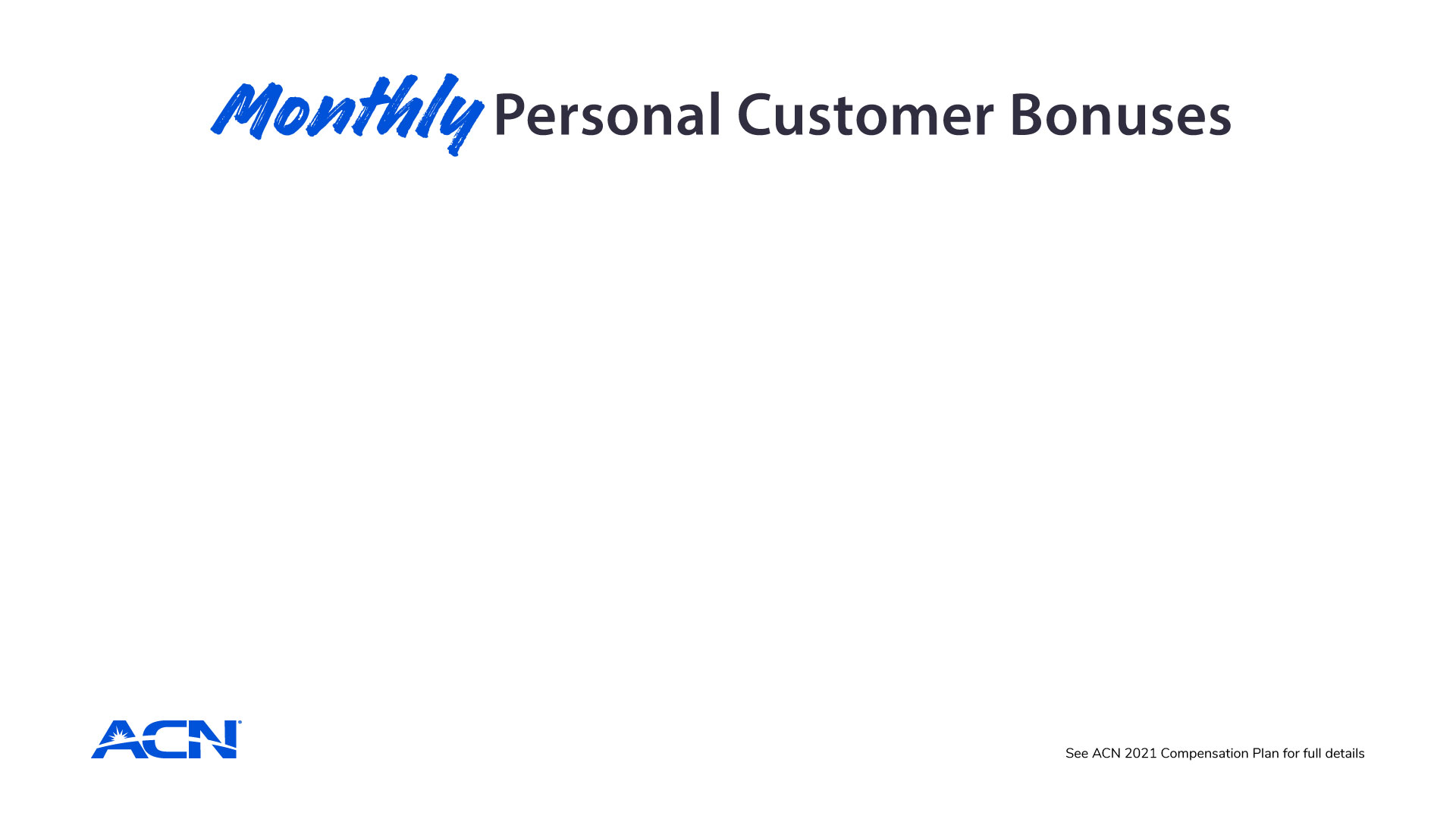 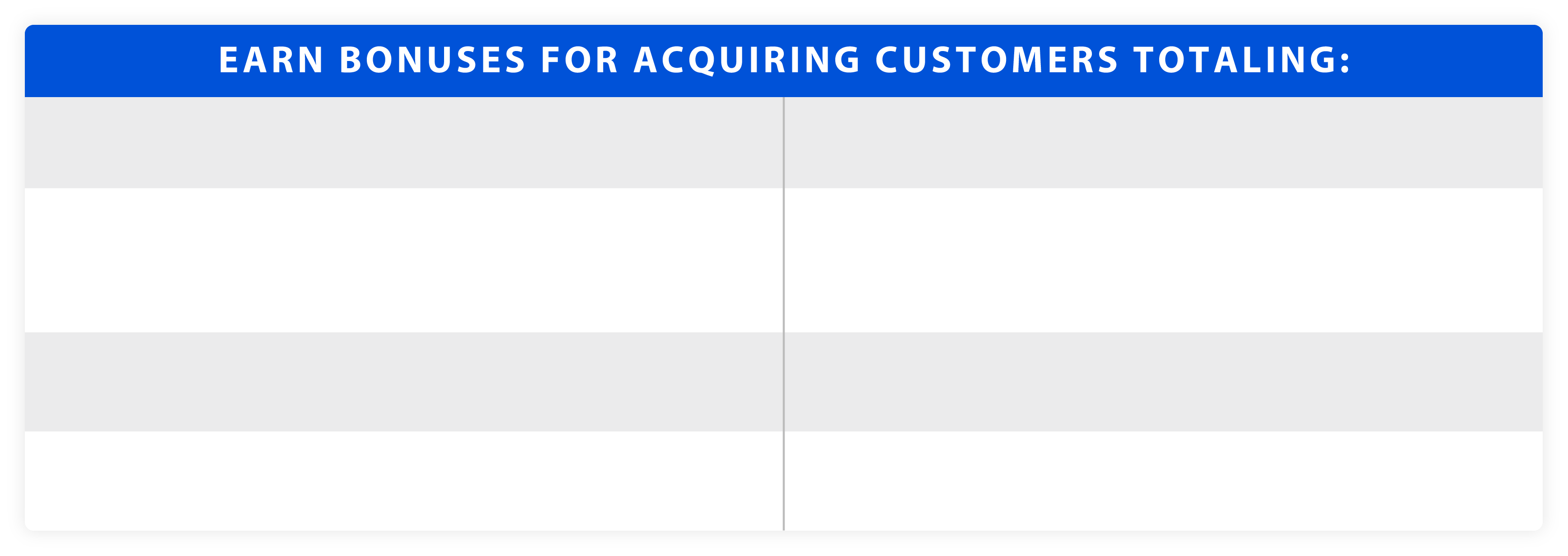 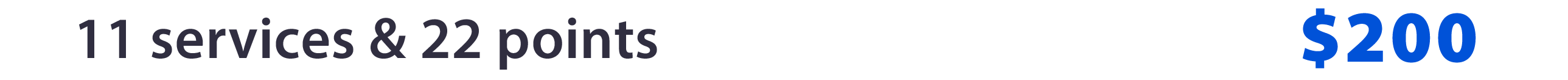 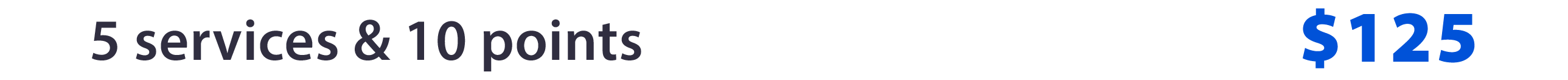 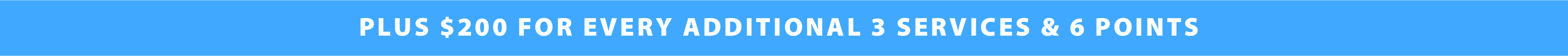 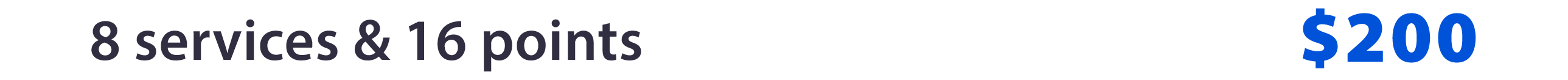 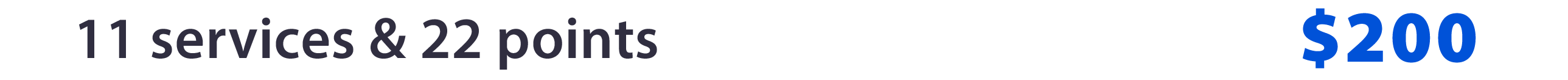 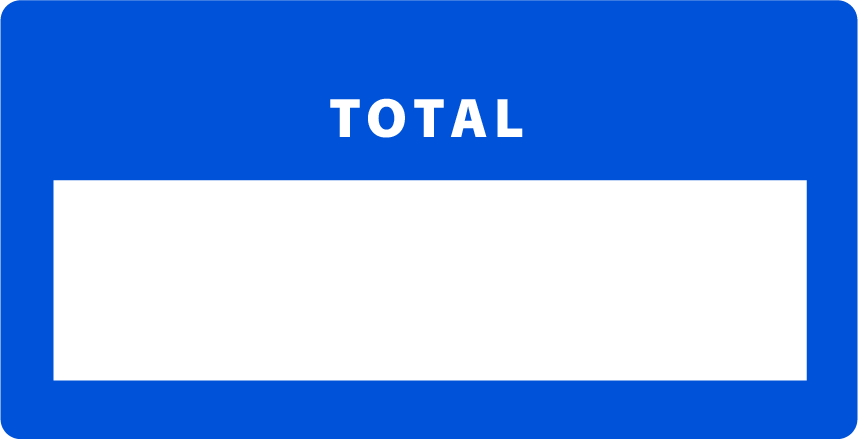 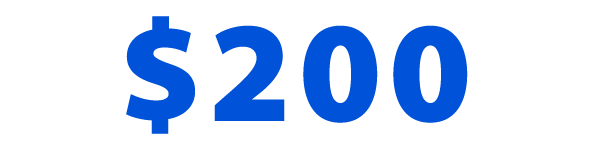 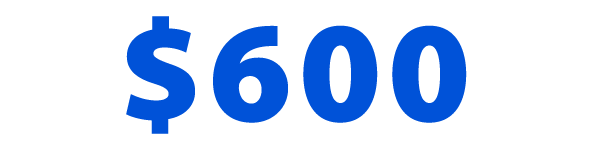 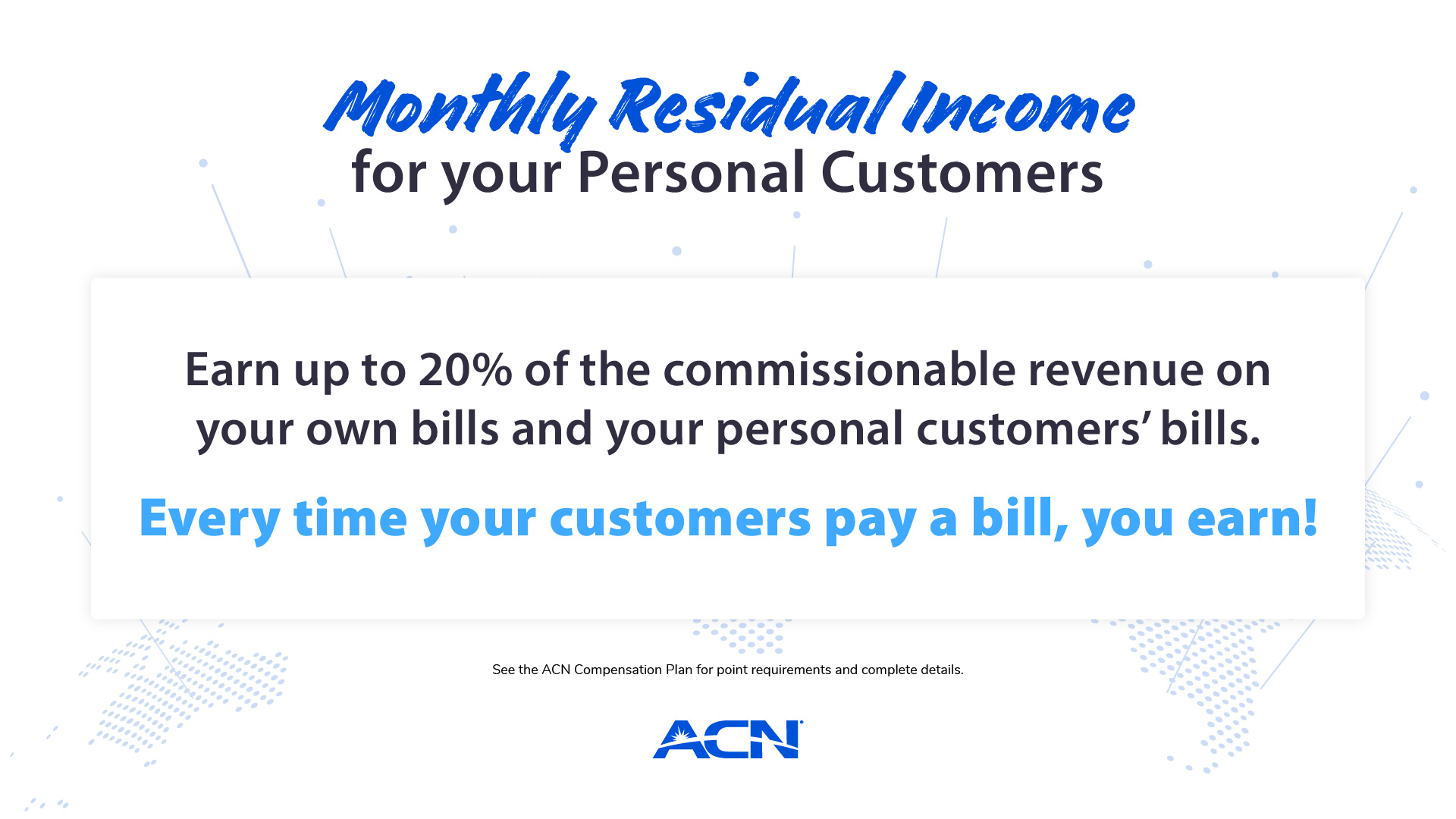 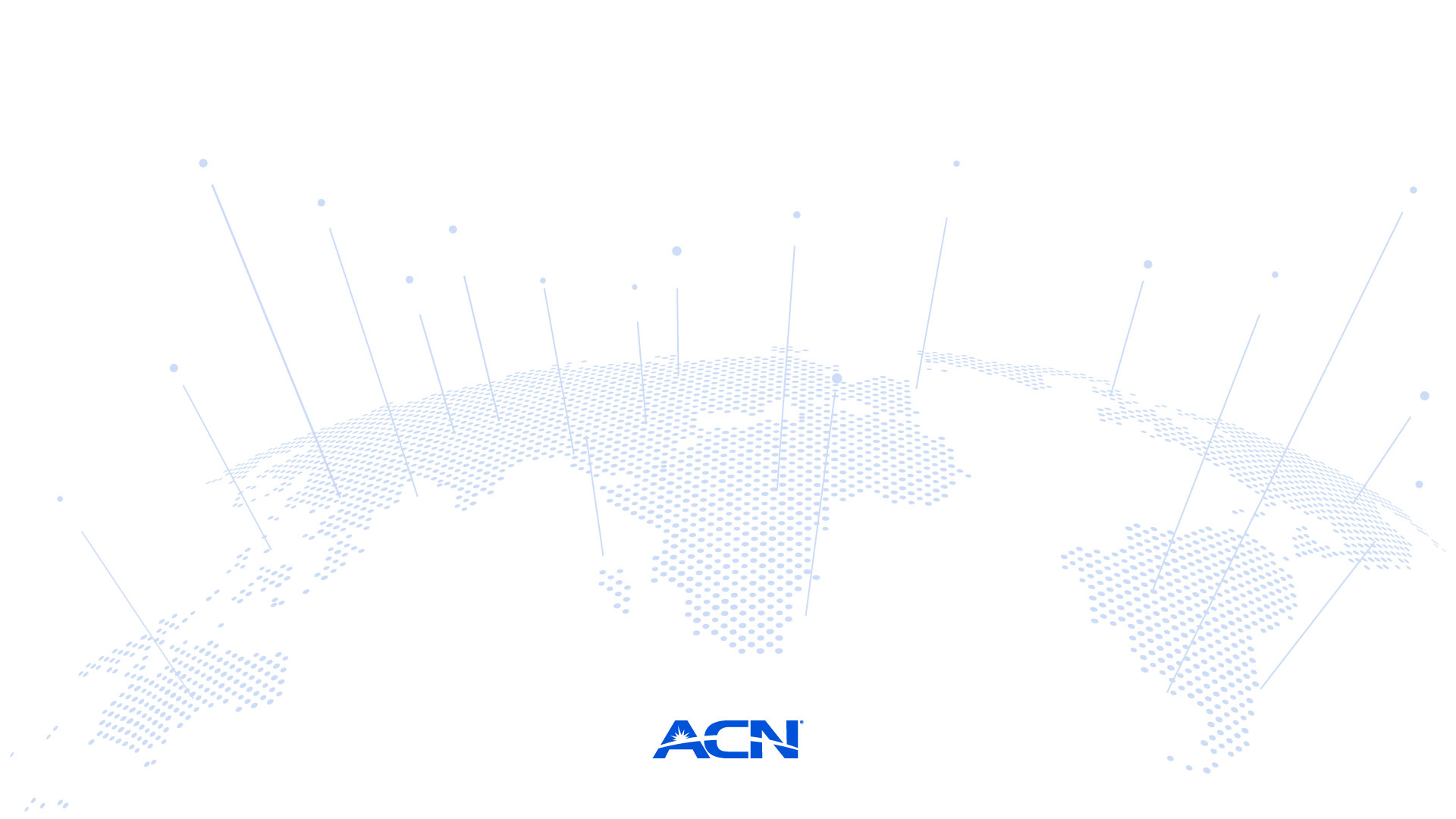 Income on Your
 Team’s  Efforts
Overriding Residual Income
4%
Customers Your Team Acquires Through 5 Levels
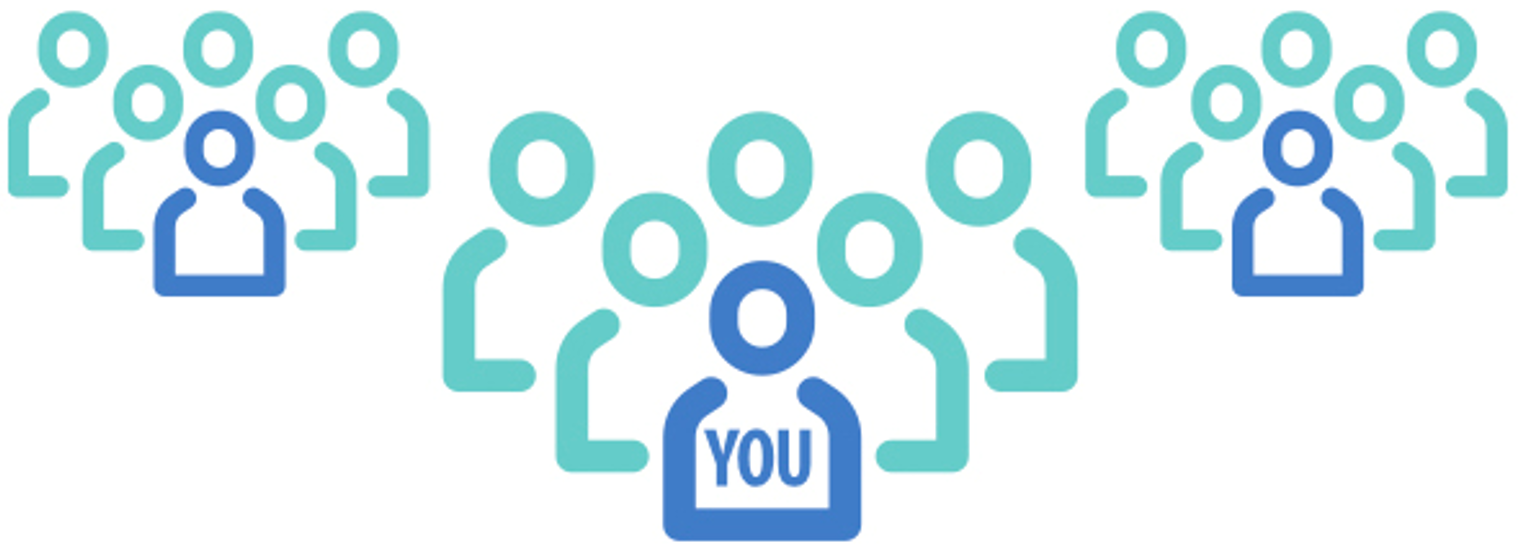 Refer to the ACN Compensation Plan for Complete Details
The Power of Leverage
Level
Team IBOs
Team Customers
Total
84
840
Hypothetical example is provided for training purposes only. Not intended to represent typical results.
See ACN 2022 Compensation Plan for full details.
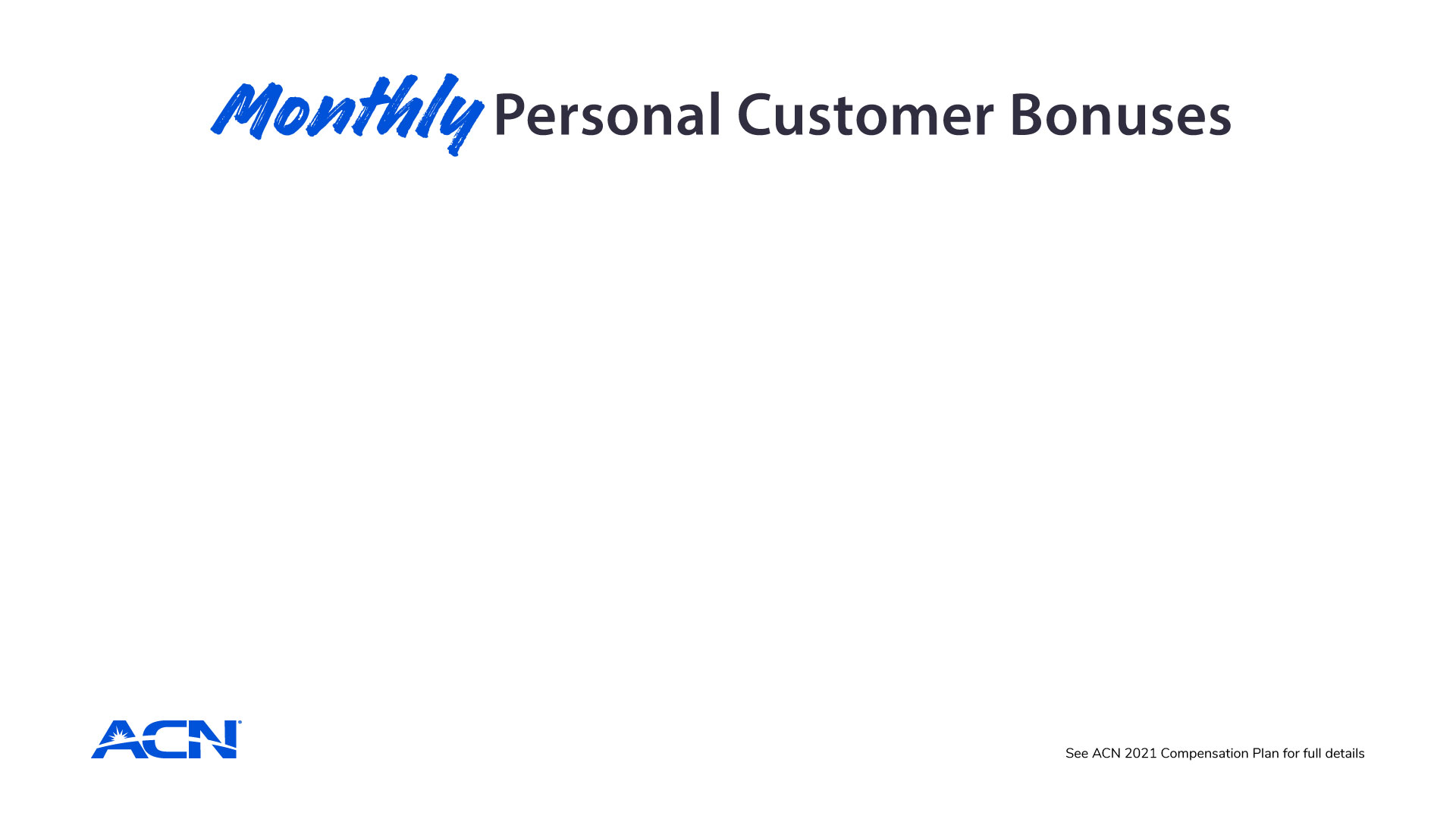 Team Customer Residual
Residual Income From Team Impact Customers
5 Level Residual
Based on $140 Average commissionable revenue from Impact Health Sharing Services only
See ACN 2022 Compensation Plan for full details.
Overriding Bonuses
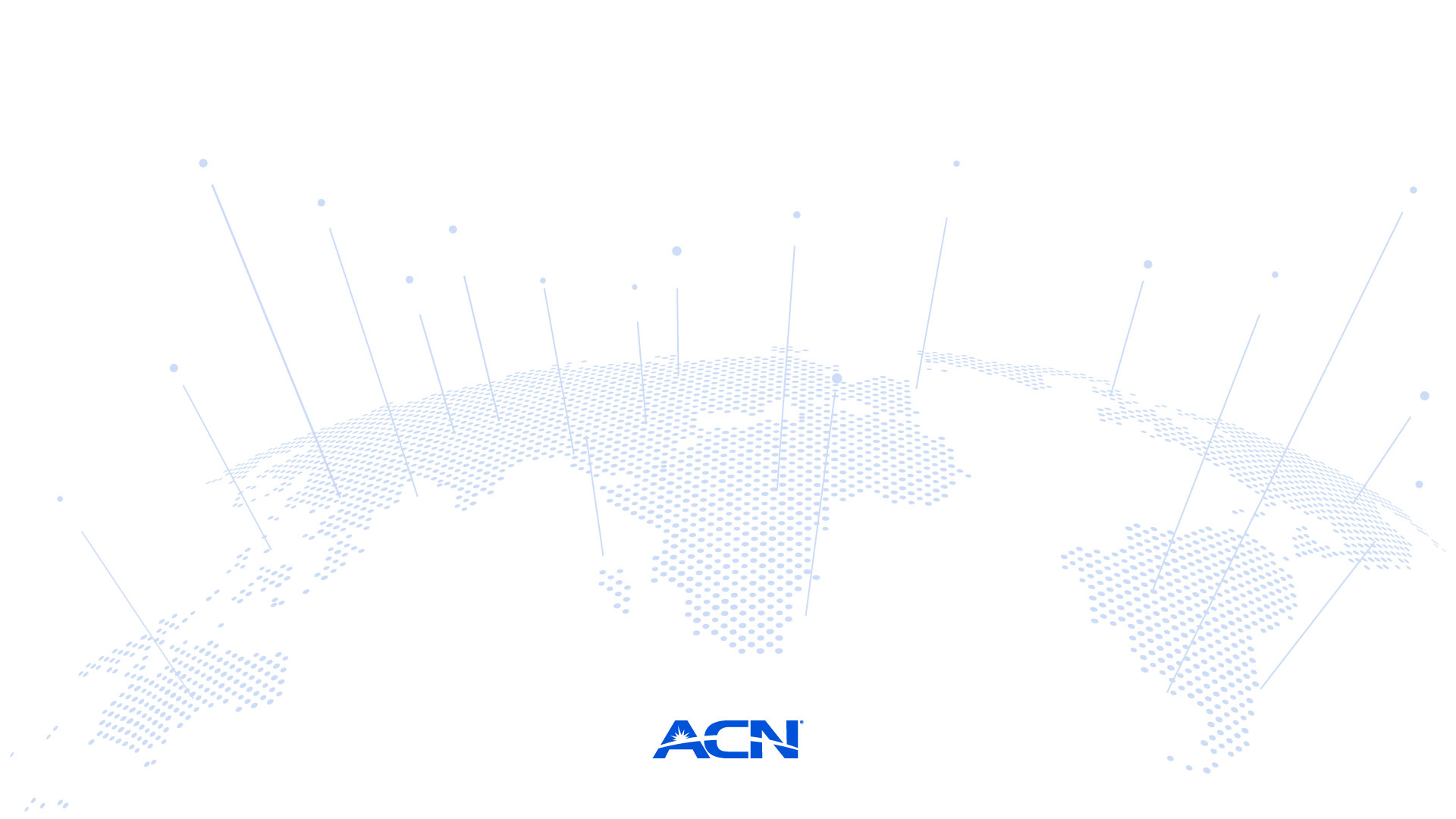 $50
$150
$250
$350
Earn $50 to $350 for every new IBO who joins and becomes Customer Qualified in their first 30 days!

No bonuses are paid to anyone unless customers have been acquired.
Unlimited Residual
Incentive Trips
Increased Bonuses
Refer to the ACN Compensation Plan for Complete Details
Invite Your Guests
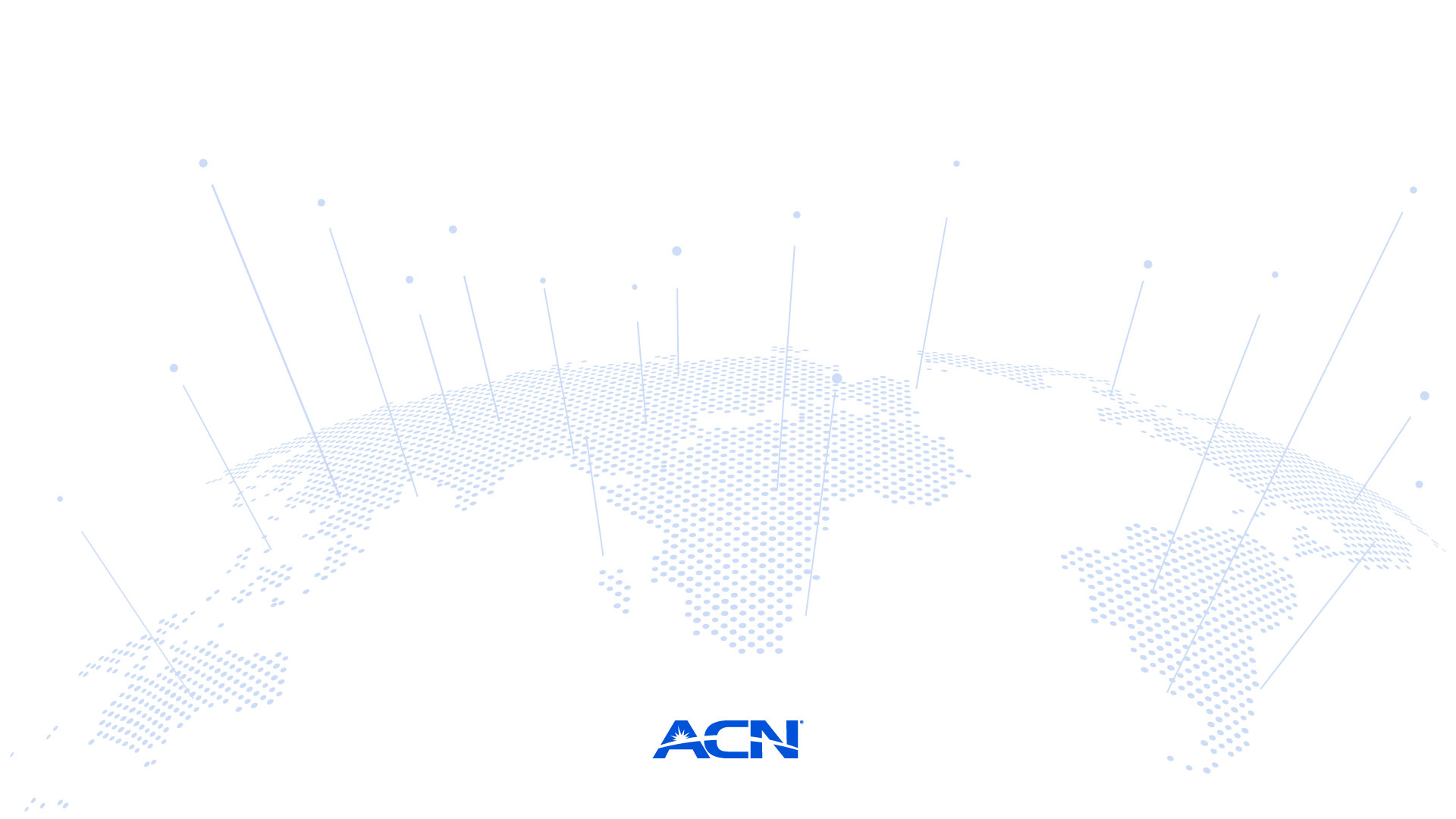 Every Week, Mondays thru Thursdays 
7:00 pm central
Saturdays
9:00 am central
Women of Power Zoom
Mondays at 11:00 am central
Send guests to
TRNZoom.com
Training site: http://RhinoNation.world